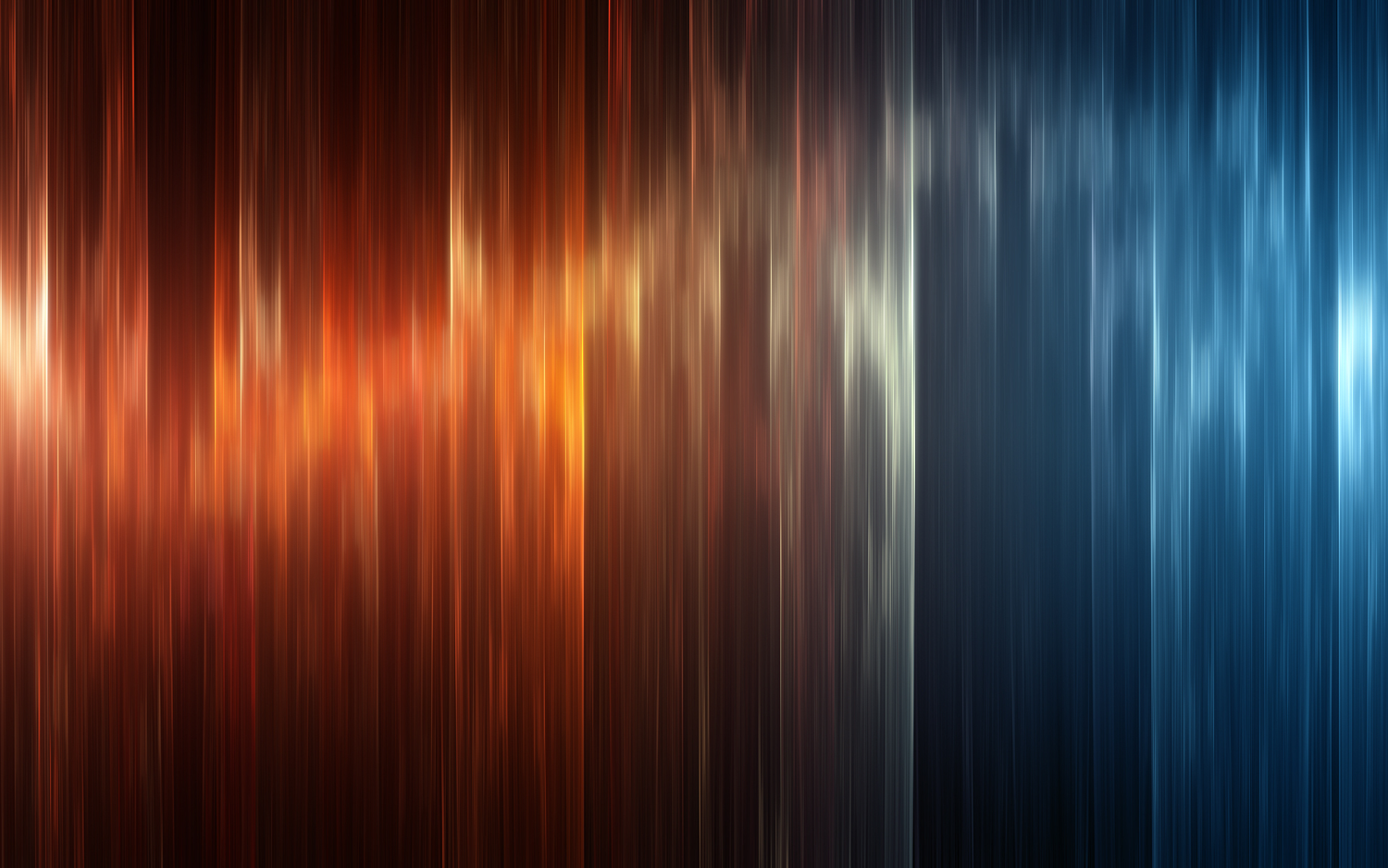 كنيسة لاودكية
(رؤيا 3: 14- 22)
فخمة ولكن فاترة
ريك جريفيث. مؤسسة الدراسات اللاهوتية الأردنية BibleStudyDownloads.org •
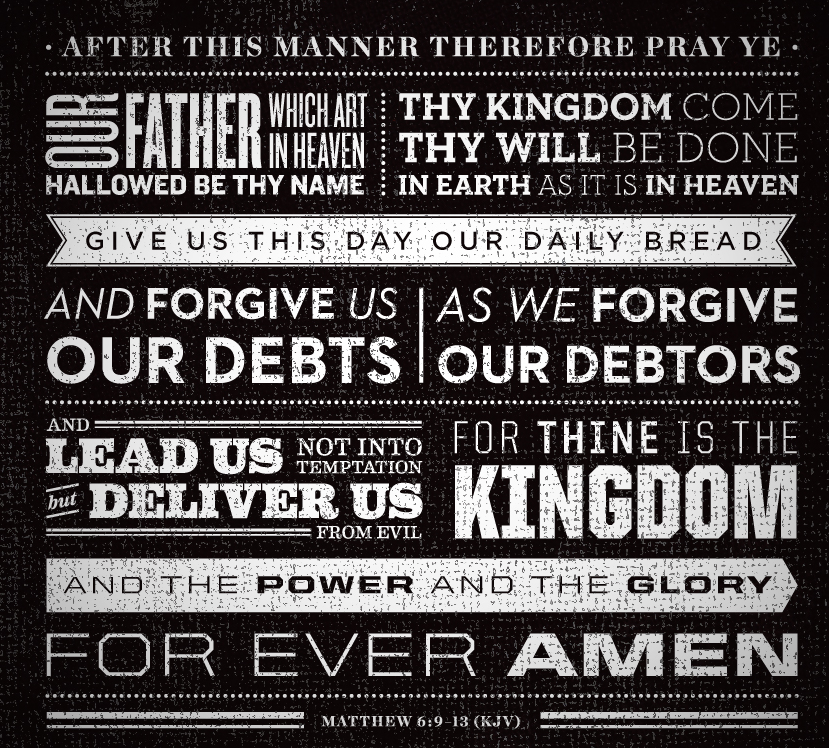 الصلاة الربانية
[Speaker Notes: DON'T INTERRUPT ME LORD, I'M PRAYING (a 2-person skit reflecting on the Lord's Prayer by Clyde Lee Herring, adapted from Bread magazine, Nazarene Publishing House (http://www.murraymoerman.com/3downloads/don%27t_interrupt_me_lord_i%27m_praying.pdf)]
النقيضين
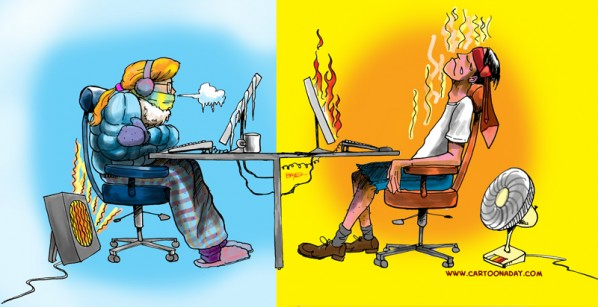 نحن إما أن نكون حارين أو باردين مع الله
النقيضين
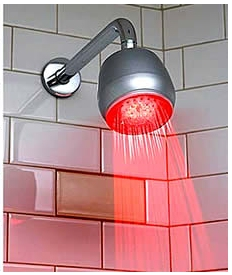 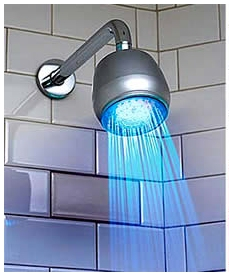 لكن هل هناك خيارين فقط؟
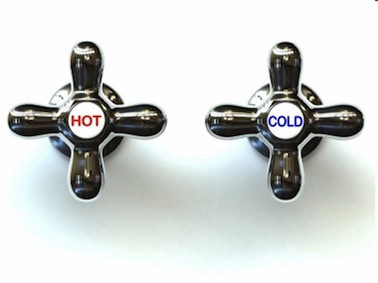 363
لاودكية الفاخرة ولكن الفاترة
حار
بارد
أنا عارف أعمالك أنك لست بارداً ولا حاراً.                  ليتك كنت بارداً أو حاراً (3: 15)
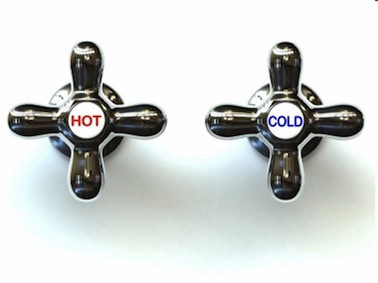 363
لاودكية الفاخرة ولكن الفاترة
حار
بارد
هكذا لأنك فاتر ولست بارداً ولا حاراً ... (3: 16أ)
الطيف
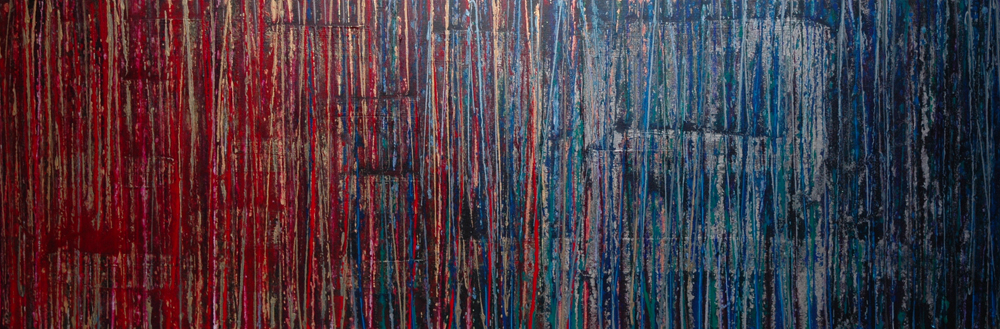 يمكن للمسيحي أن يكون في الوسط
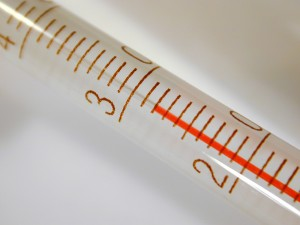 هل أنتفاتر؟
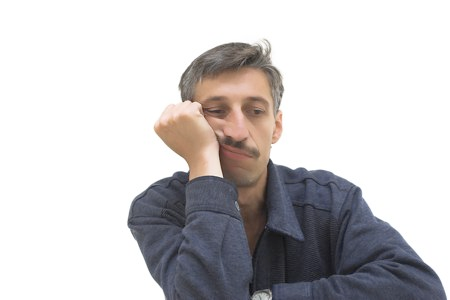 كيف يمكنك علاجالفتور الروحي؟
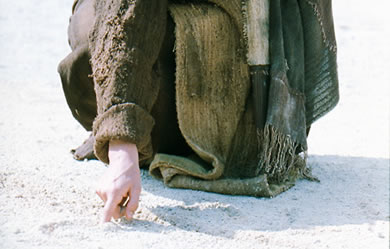 ماذا يعتقد يسوع عنك؟
[Speaker Notes: We have NO actual accounts of Jesus writing anything except what he wrote in the sand in John 8—and we have no idea what he wrote!]
لو كتب يسوع رسالة لكنيستك ما الذي يمكن أن يقوله؟
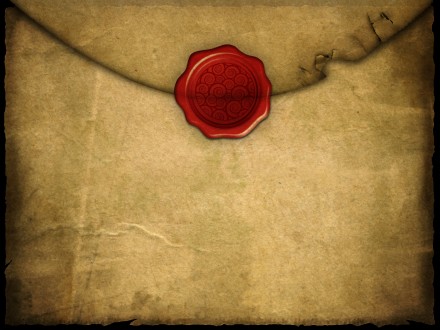 ر
لاودكية
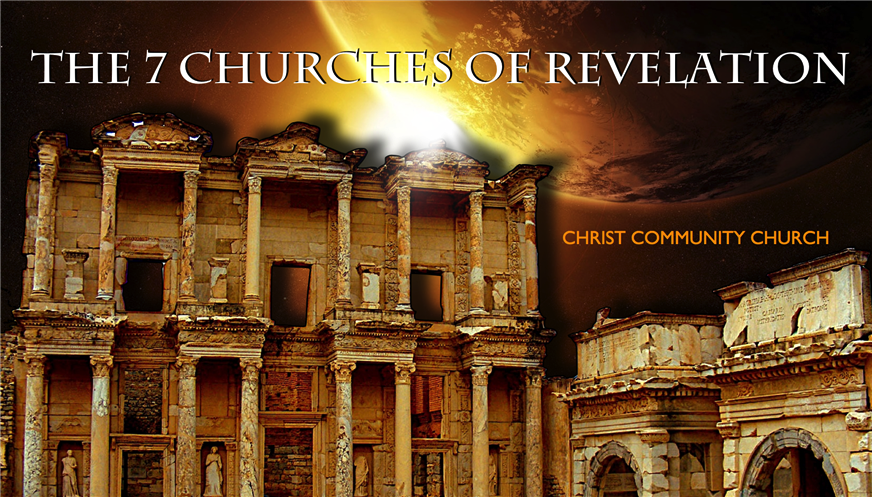 الكنائس السبع في رؤيا يوحنا
خدمة كتابة يسوع
رؤيا يوحنا
هذه هي الرسالة الأخيرة من القسم التالي             من الرسائل السبعة في رؤيا يوحنا 2-3
[Speaker Notes: Slide 173]
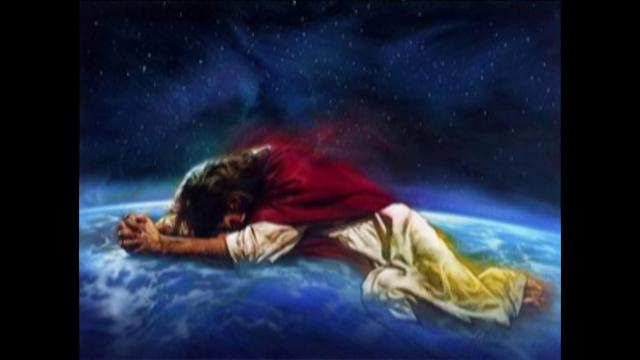 كيف تبدو لاودكية؟
الكنائس السبعة (رؤ 2-3)
345
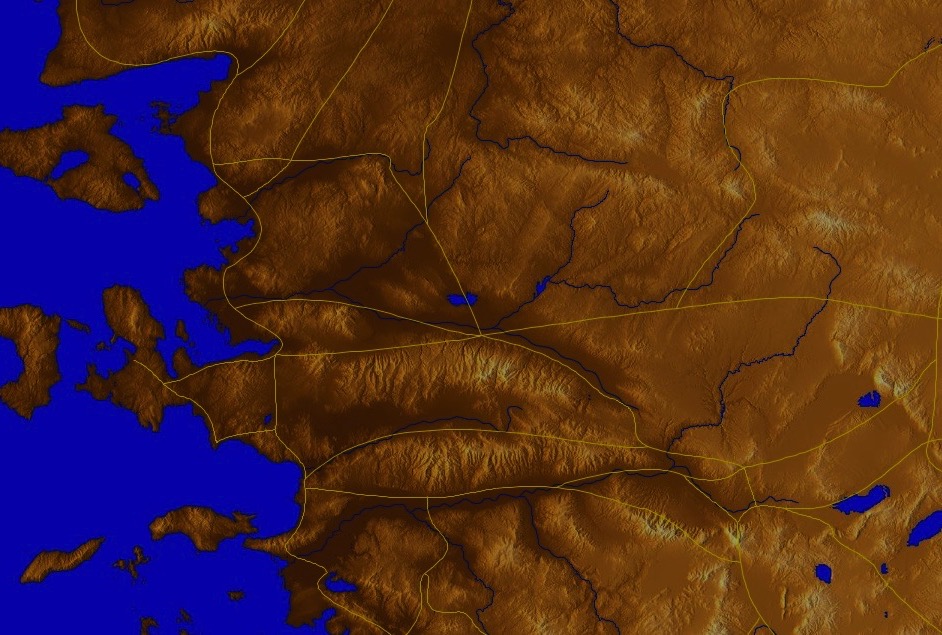 آدراميتيوم
آيزاني
برغامس
ثياتيرا
سايم
ساردس
أريثريا
سميرنا
يومينيا
فيلادلفيا
ليبادوس
كولوفون
لاودكيا
نيسا
أفسس
هيرابوليس
تريلز
افروديسياس
كولوسي
هيراكليا
ألاباندا
ميليتس
بطمس
[Speaker Notes: Jesus designed a brilliant strategy by having his revelation sent to capital of the province, Ephesus.  It included an individual letter to Ephesus, as well as letters to 6 other key churches.  The Ephesians copied the entire book of Revelation, though, and sent the original to the next city, Smyrna.  Smyrna then made their own copy and sent the original to Pergamum, which lay on the main road to the north.  This city then sent the prophecy to Thyatira, which sent it to Sardis, then Philadelphia, and finally to Laodicea.]
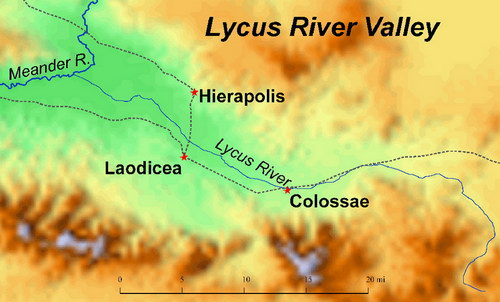 وادي نهر ليكوس
تعرج ر.
هيرابوليس
ينابيع حارة
لايكوس ر.
لاودكية
فاتر
كولوسي
ينابيع باردة
تملك لاودكية المال لكن لا مياه
[Speaker Notes: The city of Colossae had cool water that was brought to nearby Laodicea.
Paul had never visited Colosse when he wrote this letter.  However, during his nearly three-year ministry in nearby Ephesus (Sept 53-May 56; cf. Acts 19) he probably met (and may have converted) Epaphras, who returned to Colosse and founded the church (1:7).  Five years later, when Epaphras heard of Paul's imprisonment, he visited the apostle and brought news of their love (1:8).]
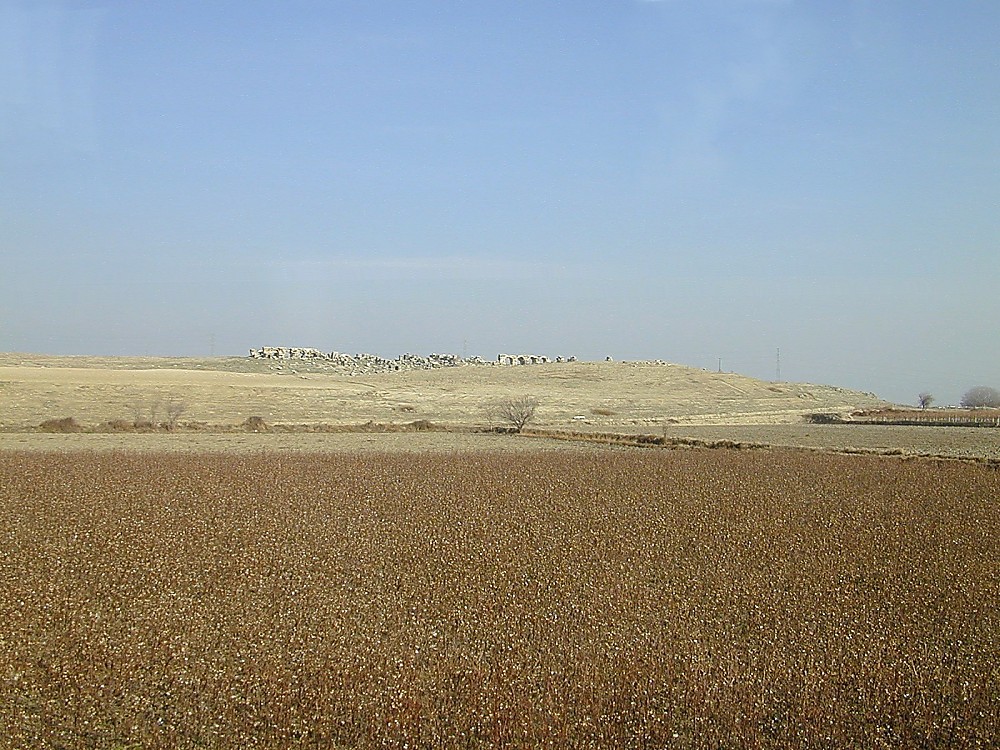 Laodicea tell from southwest
تل لاودكية من الجنوب الغربي
[Speaker Notes: Historical Background
Antiochus the Great (261-246 B.C.), Seleucid king of Syria after the death of Alexander the Great, fortified Diospolis/Rhoas (in modern Turkey) between 261 and 253 B.C.  This he made into a Seleucid outpost, naming it "Laodicea" after his wife, Laodice, whom he later divorced.  Laodicea's formal name was "Laodicea on the Lycus" (Laodicea ad Lycum), or "Laodicea of Asia," to distinguish it from six other Seleucid cities with the same name.  
Situated on a plateau of the Lycus River Valley at the junction of the north-south road from Pergamum to the Mediterranean and east-west road from Ephesus to the interior of an Asia Minor, Laodicea was an important commercial city.  Ephesus lay about one hundred miles to its west and Philadelphia about forty miles to its northwest.  Laodicea was one of a triad in this valley: six miles to the north was Hierapolis, noted for its wool industry, and eleven miles to the east was Colossae.
In 133 B.C. the city came under the Pax Romana and greatly prospered.  First century B.C. Roman statesman and philosopher Cicero, proconsul of Cilicia, lived in Laodicea in 50 B.C. and cashed his letters of credit here, for it was a strategic banking center and prosperous city.  Even the Talmud spoke scornfully of the life of ease and laxity lived by the Laodicean Jews.
In 26 A.D. Laodicea was among several cities in Asia competing for the honor of erecting a temple to emperor Tiberias, but it lost out to Smyrna.  Only later, during the reigns of Commodus and Carcalla (180-217 A.D.), was it granted the coveted title of "Temple-Warden."  
In the 4th century A.D., Laodicea, called at the time the "Metropolis of Asia," was the capital of West Phrygia.  Its prosperity continued into the 5th century, when an earthquake devastated it (494 A.D.).  As nearby Denizli grew, many natives there immigrated into Laodicea and under Turkish rule named it "Ladik," but they could not revive its former greatness.  Laodicea was finally abandoned in the 13th century A.D.
(Todd Bolen, "Laodicea," in The Pictorial Library of Bible Lands, slide 2)]
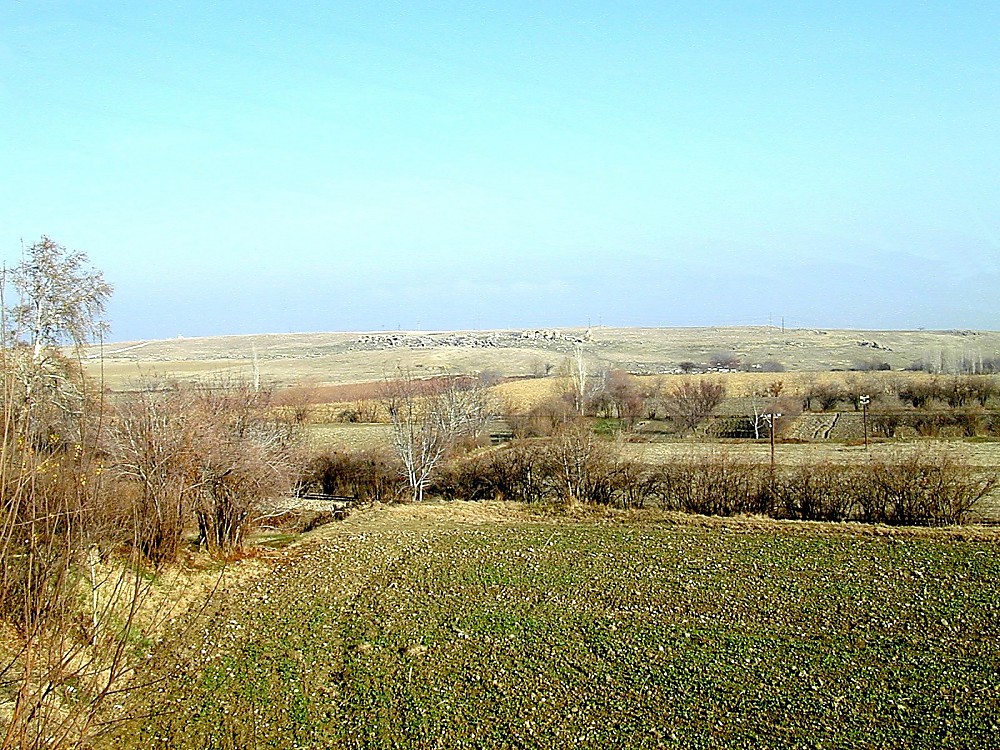 Laodicea tell from south
7500 رجل يهودي فقط
تل لاودكية من الجنوب
[Speaker Notes: Jewish Influence and the Church
Laodicea's original settlers were mostly from Syria, but Antiochus also settled a significant number of Jewish families here and in nearby Hierapolis and Colossae.  At its height the city had about 7500 Jewish men alone, calculated by a shipment of temple tax seized by governor Flaccus on his way to Jerusalem.  This large Jewish population of Laodicea probably formed the nucleus of the early Christian community.
(Todd Bolen, "Laodicea," in The Pictorial Library of Bible Lands, slide 3)]
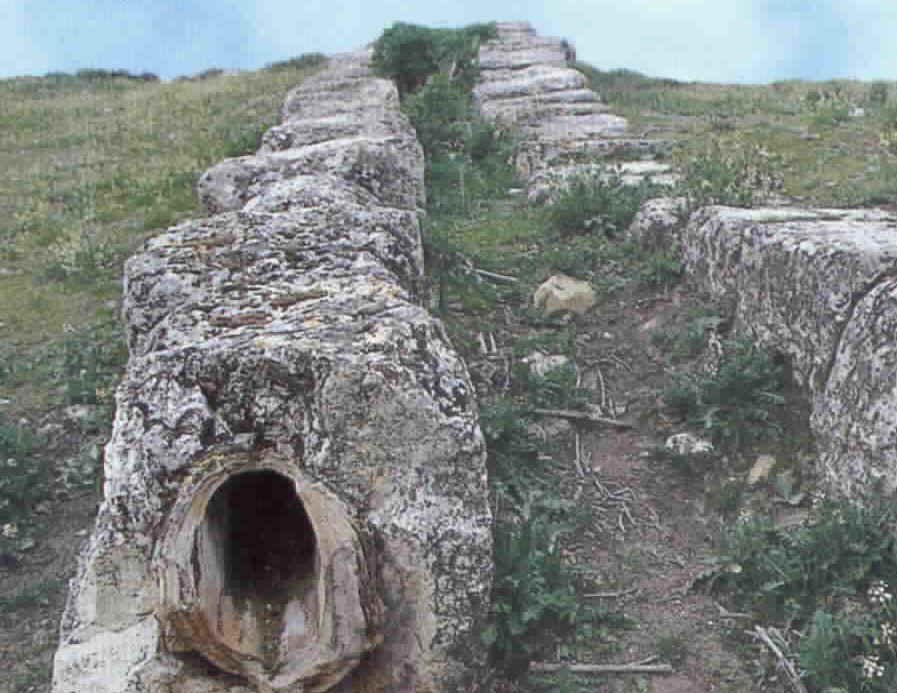 قنوات حارة وباردة
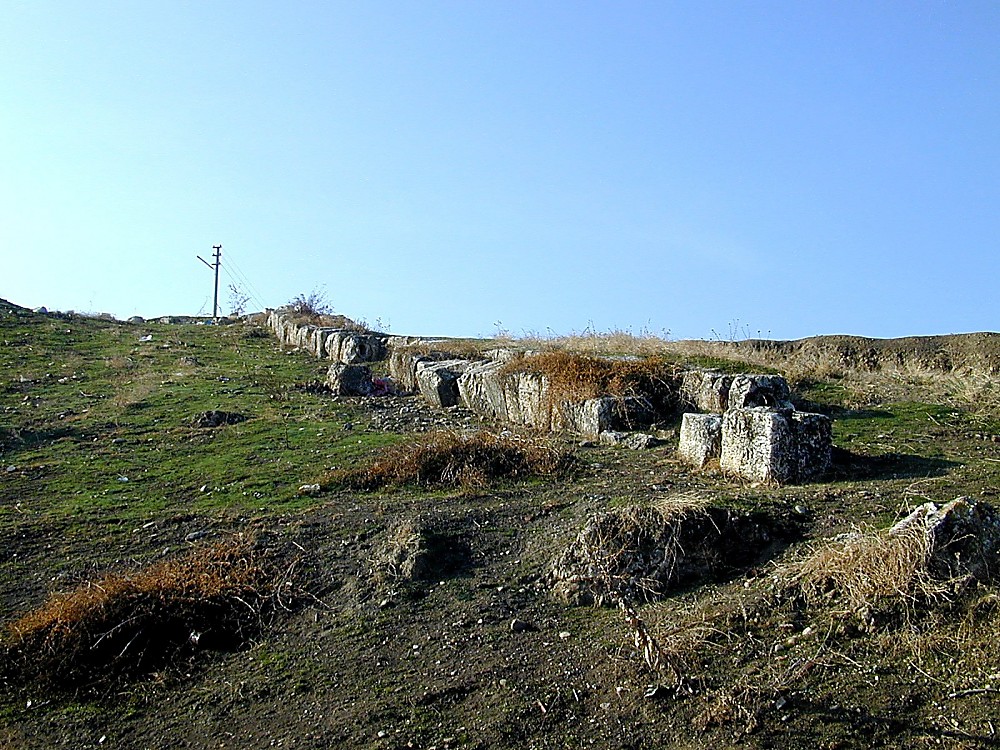 Laodicea aqueduct south of tell
قناة لاودكية جنوب التل
[Speaker Notes: (Todd Bolen, "Laodicea," in The Pictorial Library of Bible Lands, slide 8)]
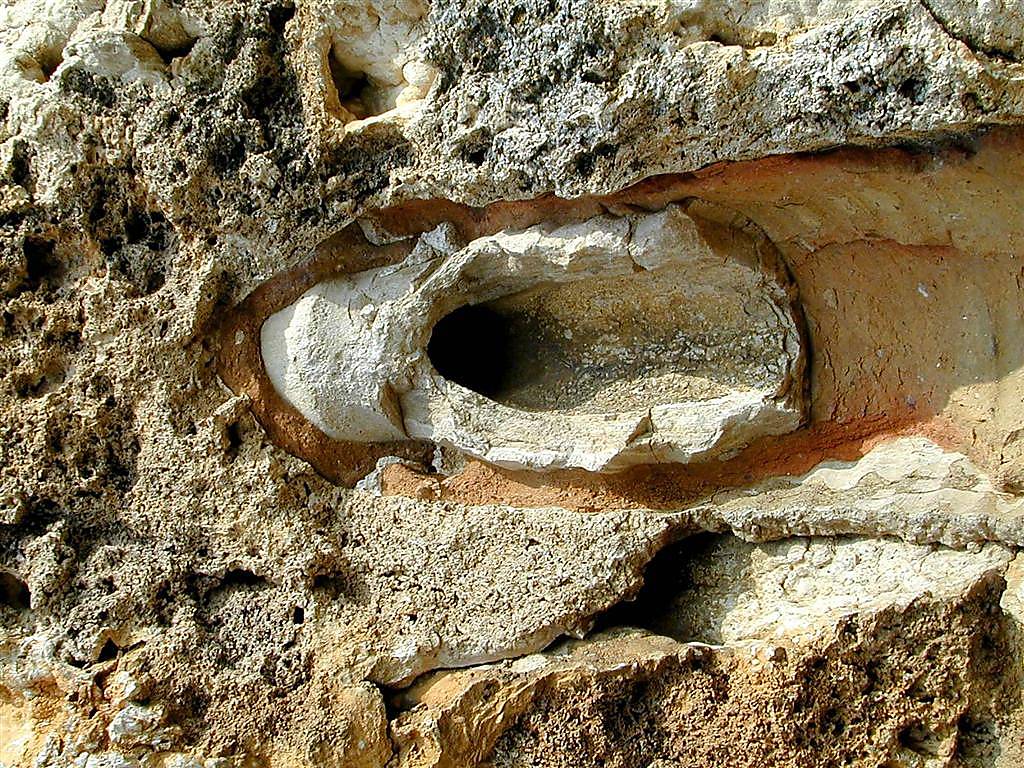 Laodicea pipe with calcium
أنبوب لاودكية مع الشوائب
[Speaker Notes: Interpreting "Hot" and "Cold": One View (cont.)
Laodicea was located six miles from Hierapolis (Pamukkale today) which has hot springs which are valuable for medicinal purposes (in ancient times and today).  Laodicea is located not far away from Colossae (supported by the sharing of the letter to the Colossians; Col 4:13, 16), which is home to springs that form a cold, pure source of water.  Laodicea did not have its own water supply, but instead imported it from a town to the south of the city by means of an aqueduct.  This water supply was not only warm but emetic (caused vomiting).  The vomiting was/is not necessarily caused by the temperature of the water, but by its quality. The latter is attested by the heavy deposits visible on the aqueduct pipes.  Ancient and modern sources speak of the poor quality of the water.  The point seems to be that Jesus is unhappy with the deeds of the Laodiceans and he uses a metaphor to make his point clear: their deeds were not satisfying to Jesus; if they had been hot like Hierapolis, they would have served an important purpose.  If they had been cold like Colossae, they also would have had a value.  But their deeds were like the untasty water that flowed into their city.

(Todd Bolen, "Laodicea," in The Pictorial Library of Bible Lands, slide 10)]
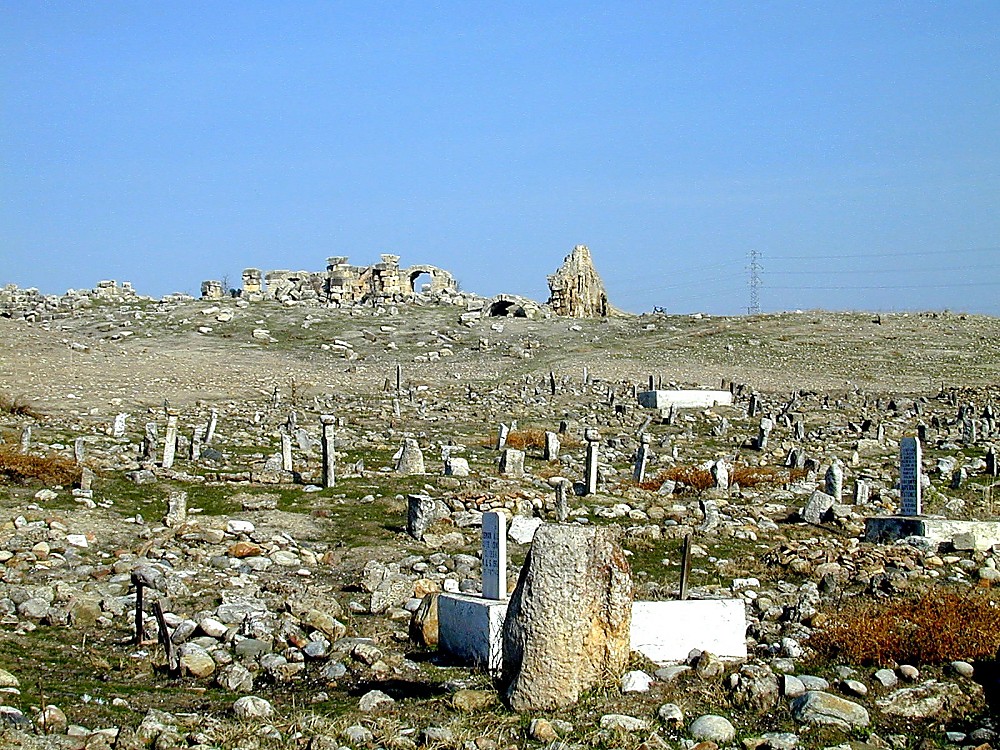 الرخام في كل مكان (أثرياء)
مسرحان وملعب وما إلى ذلك
Laodicea graveyard with bathhouse remains
مقبرة مع حمام على التل
[Speaker Notes: Excavations
A Canadian team led by Jean des Gagniers in 1961-1963 carried out a small-scale excavation of Laodicea, focusing on the nymphaeum (dated to the early third century A.D.).  Very little archaeological work has actually been done at Laodicea, and most of the remains lie in ruins.  Nonetheless, it is a large, impressive tell, marble remains everywhere showing wealth of the city.  Some archaeological points of interest in the ruins today include inscriptions, two theatres, a stadium, a gate, and a large visible building thought to be a bathhouse.

(Todd Bolen, "Laodicea," in The Pictorial Library of Bible Lands, slide 6)]
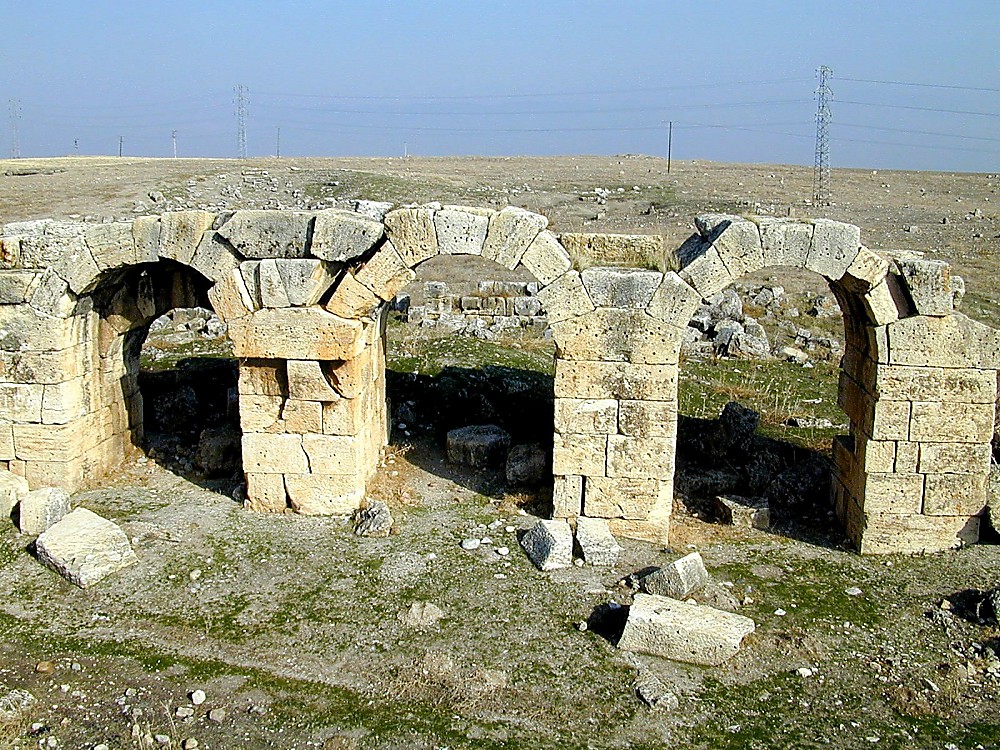 Laodicea bathhouse arches
أقواس حمام لاودكية
[Speaker Notes: (Todd Bolen, "Laodicea," in The Pictorial Library of Bible Lands, slide 14)]
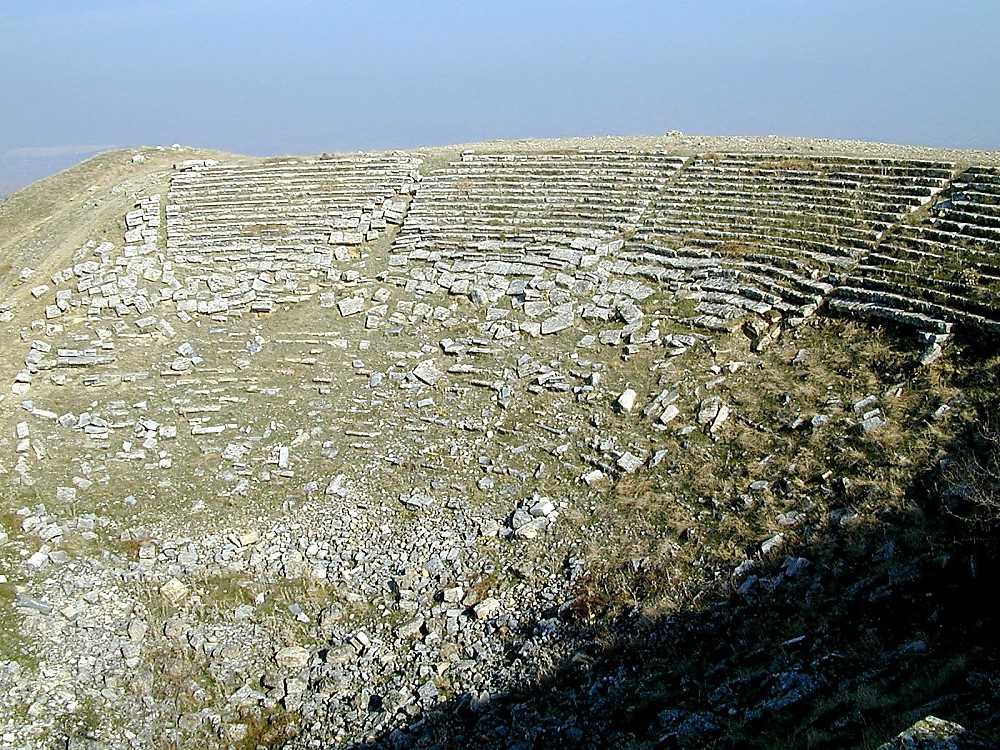 Laodicea Greek theater
مدرج لاودكية الروماني
[Speaker Notes: (Todd Bolen, "Laodicea," in The Pictorial Library of Bible Lands, slide 28)]
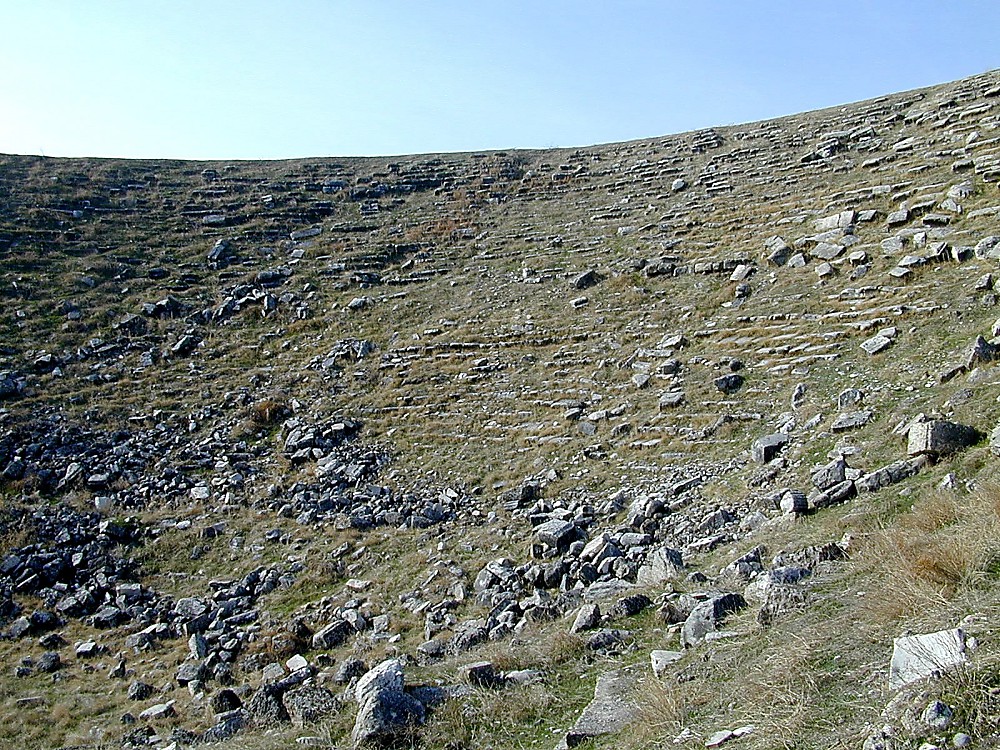 Laodicea Greek theater
مدرج لاودكية اليوناني
[Speaker Notes: (Todd Bolen, "Laodicea," in The Pictorial Library of Bible Lands, slide 29)]
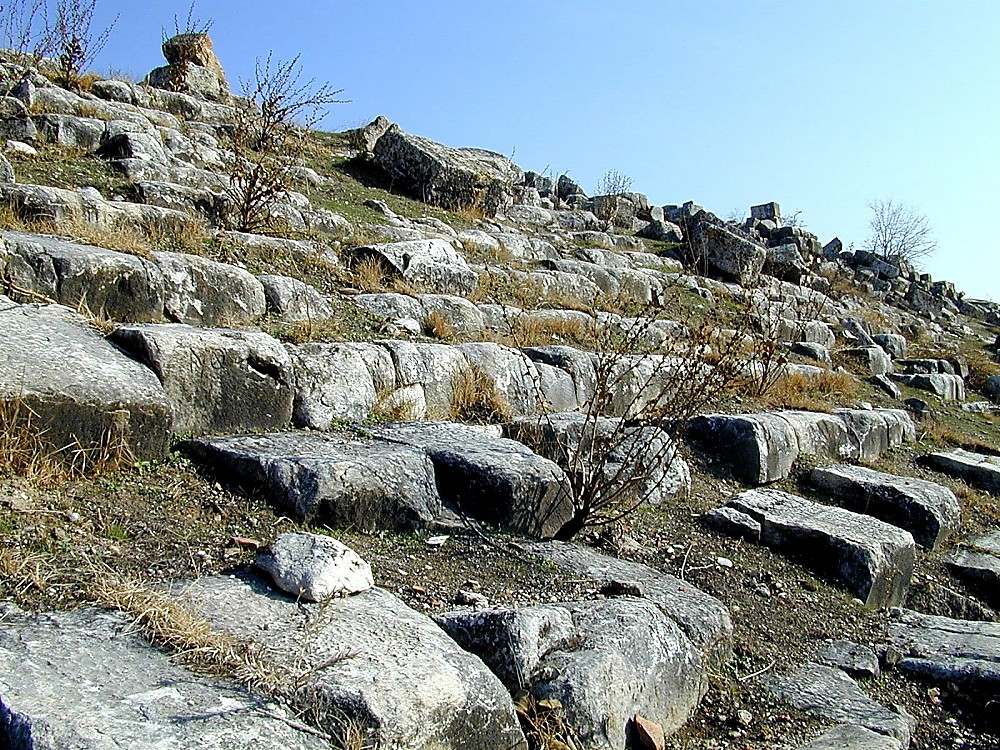 Laodicea stadium seating northern side
مقاعد ملعب لاودكية
[Speaker Notes: (Todd Bolen, "Laodicea," in The Pictorial Library of Bible Lands, slide 20)]
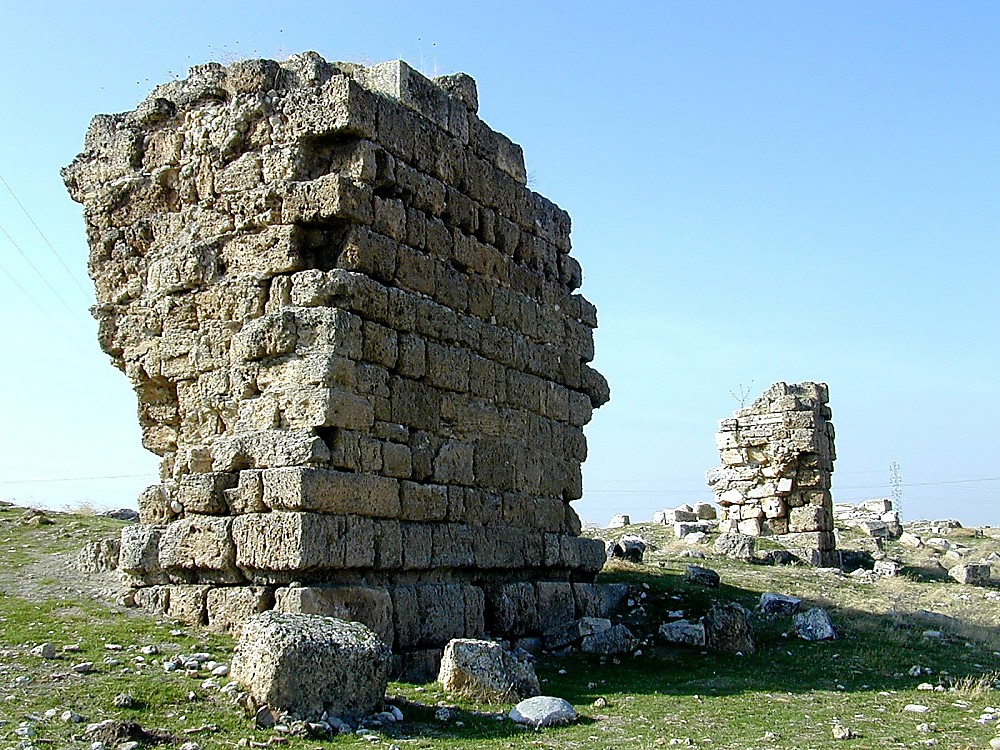 Laodicea walls still standing
لا تزال جدران لاودكية قائمة
[Speaker Notes: (Todd Bolen, "Laodicea," in The Pictorial Library of Bible Lands, slide 31)]
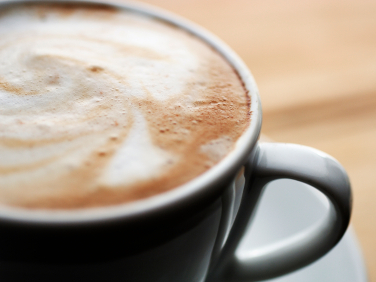 ثلاثة أحرف (ر) لعلاج اللامبالاة ...
كن حاراً
رؤ 3: 14-22
الطريقة الأولى لعلاج اللامبالاة الروحيةهو           رؤية التباين في ....
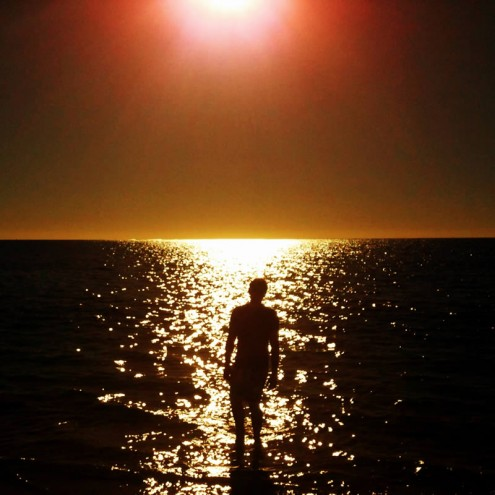 1. العلاقات: يقصر كبريائنا أمام مستوى سلطة المسيح الحقيقية
رؤ 3: 14
لاودكية الفاخرة
363
أعادت بناء مدينتها بعد زلزال 17 م
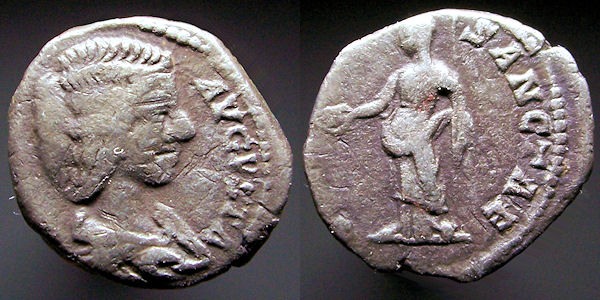 [Speaker Notes: "The city was very rich. They had also experienced damage from the AD 17 earthquake that decimated Philadelphia. But unlike Philadelphia, Laodicea was well capable of funding the city's rebuild on its own. In fact, the city also supplied funds to help rebuild several smaller cities in the area." http://www.truthwhys.com/news/رؤيا يوحنا-part-15-chapter-3-sardis-philadelphia-and-laodicea/

Coin of Julia Domna, AD 197, mother of Caracalla, AR (Silver) Denarius,                  3.12 gm, minted in Laodicea, SearM-6614          obv.:  "[IVLIA] AVGVSTA"                      Bare-headed and draped bust right          rev.:  "VESTAE SANCTAE"                     Vesta standing left,
http://ettuantiquities.com/roman_coins_page_21.htm holding patera and scepter.]
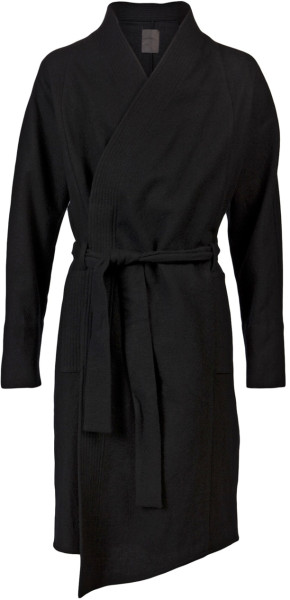 صناعة ملابس لاودكية
363
[Speaker Notes: The church is "naked," a local allusion which relates to the major industry of the entire region: the manufacture and preparation of textiles. Laodicea's glossy, black wool earned her a grand reputation, and her citizens wore black garments with pride, contrasting John's advice to the Christians of the city to buy "white raiment, that thou mayest be clothed."

(Todd Bolen, "Laodicea," in The Pictorial Library of Bible Lands, slide 7)]
مدارس لاودكية الطبية
363
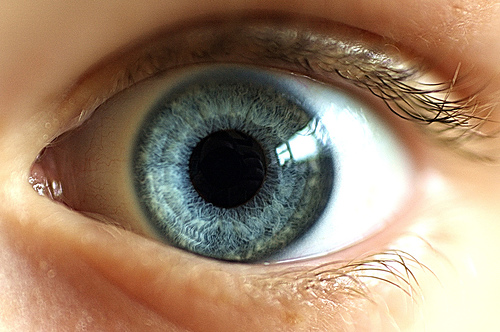 تم تصدير مرهم للعين                                            في جميع أنحاء الإمبراطورية الرومانية
الحاكم: يسوع هو السيد الخالق الأمين (3: 14ب)
363
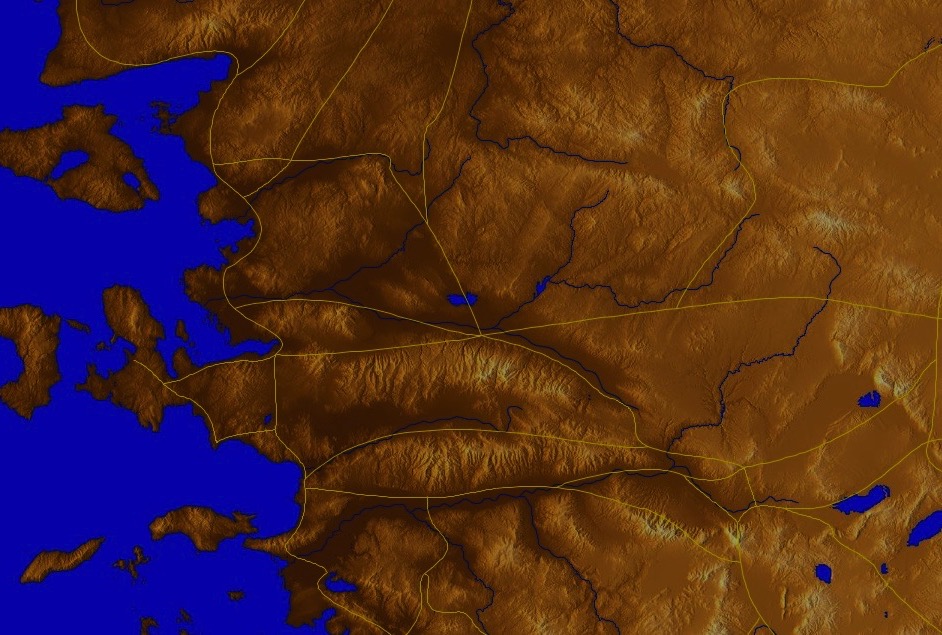 ثياتيرا
برغامس
ساردس
سميرنا
المسيحالآمين الشاهد الأمين الصادق بداءة خليقة الله
أفسس
فيلادلفيا
لاودكية
[Speaker Notes: http://www.truthwhys.com/news/رؤيا يوحنا-part-15-chapter-3-sardis-philadelphia-and-laodicea/ has many good historical notes]
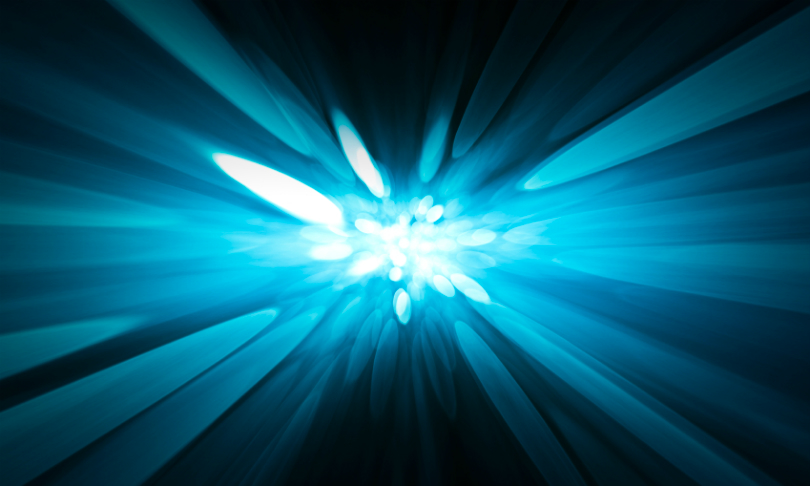 الآمين
يسوع هو ليكن (راجع 1: 6)
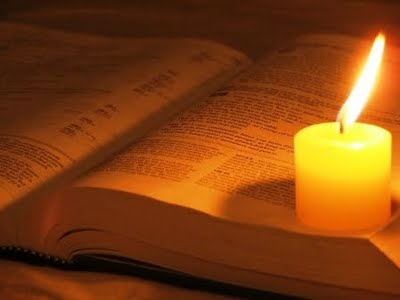 الشاهد         الأمين        الصادق
يعلن يسوع النهاية (راجع 1: 5)
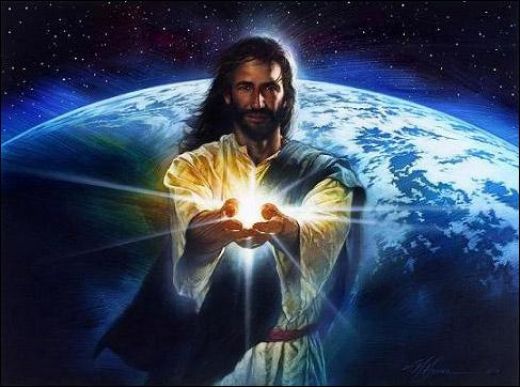 الحاكم (البداية، الرأس، الأول)لكل الخيلقة (راجع 21: 6)
الطريقة الأولى لعلاج اللامبالاة الروحيةهو           رؤية التباين في ....
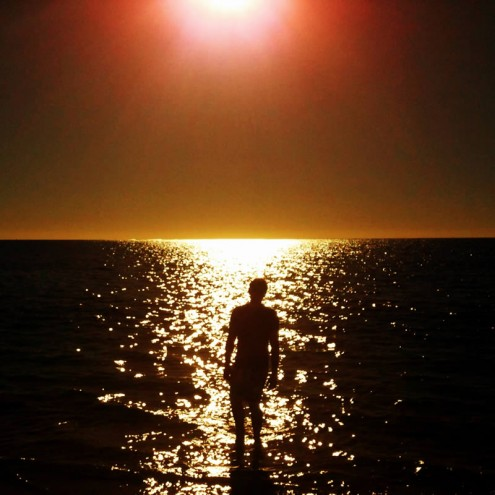 1. العلاقات: يقصر كبريائنا أمام مستوى سلطة المسيح الحقيقية
رؤ 3: 14
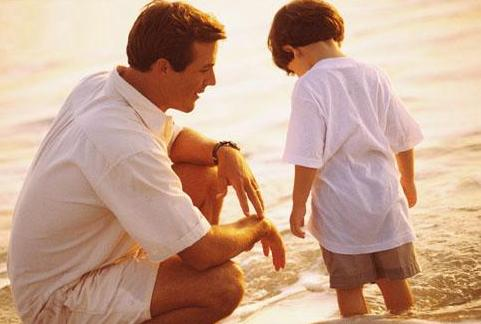 الطريقة الثانية لعلاج اللامبالاة الروحية                هو رؤية التباين في ....
2. التوبيخ: يتجاوب المسيح مع اللامبالاة من خلال التأديب
رؤ 3: 15-16
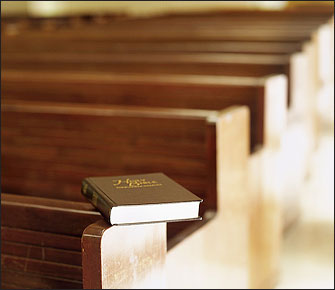 الحقيقة: يمكن أن نكون نشيطين ولكن مساومين (3: 15-16أ)
الحاكم: يسوع هو السيد الخالق الأمين (3: 14ب)
363
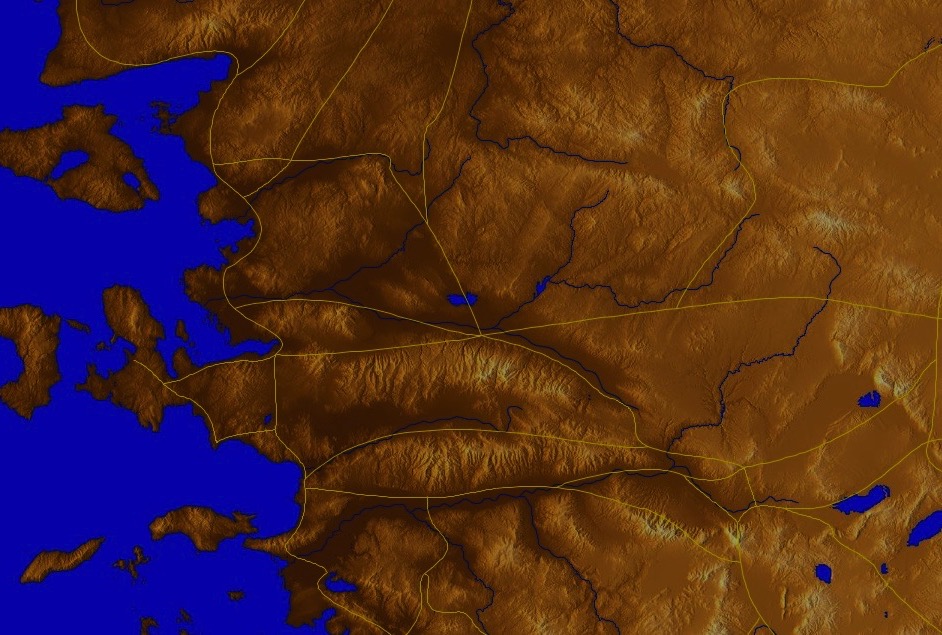 ثياتيرا
برغامس
المسيحالآمين الشاهد الأمين الصادق بداءة خليقة الله
الثناء:

لا يوجد
التوبيخ

فاتر، لا بارد ولا حار
ساردس
سميرنا
أفسس
فيلادلفيا
لاودكية
[Speaker Notes: http://www.truthwhys.com/news/رؤيا يوحنا-part-15-chapter-3-sardis-philadelphia-and-laodicea/ has many good historical notes]
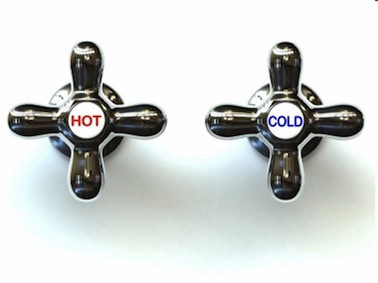 363
لاودكية الفاخرة ولكن الفاترة
حار
بارد
أنا عارف أعمالك أنك لست بارداً ولا حاراً.                  ليتك كنت بارداً أو حاراً (3: 15)
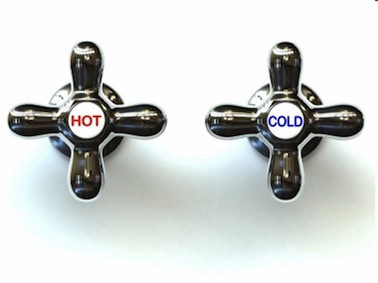 363
لاودكية الفاخرة ولكن الفاترة
حار
بارد
هكذا لأنك فاتر ولست بارداً ولا حاراً ... (3: 16أ)
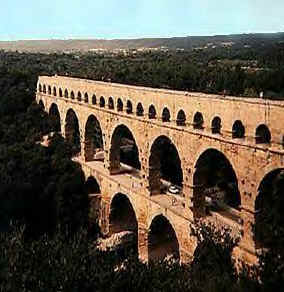 قناة لاودكية
363
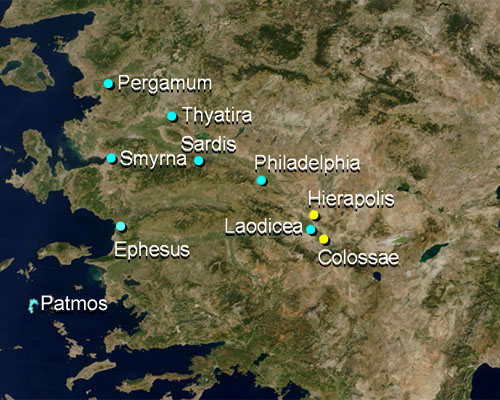 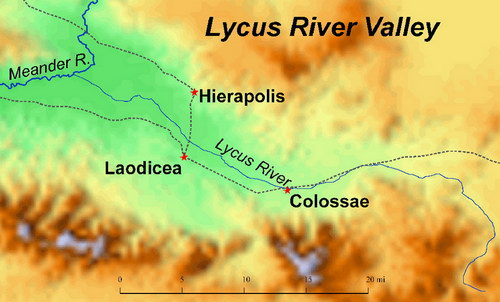 وادي نهر ليكوس
تعرج ر.
هيرابوليس
ينابيع حارة
لايكوس ر.
لاودكية
فاتر
كولوسي
ينابيع باردة
تملك لاودكية المال لكن لا مياه
[Speaker Notes: The city of Colossae had cool water that was brought to nearby Laodicea.
Paul had never visited Colosse when he wrote this letter.  However, during his nearly three-year ministry in nearby Ephesus (Sept 53-May 56; cf. Acts 19) he probably met (and may have converted) Epaphras, who returned to Colosse and founded the church (1:7).  Five years later, when Epaphras heard of Paul's imprisonment, he visited the apostle and brought news of their love (1:8).]
مشروبات باردة وساخنة
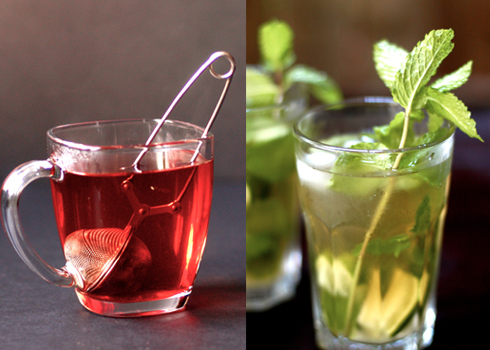 يفضل الجميع واحداً منهما
الحماس الروحي
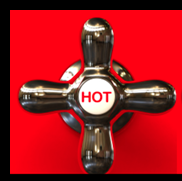 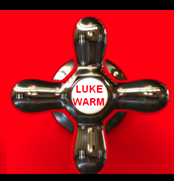 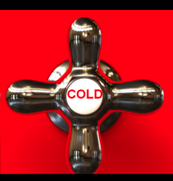 حار
بارد
فاتر
على النارمن أجل المسيح
مدّعي
رافض
للمسيح
لَيْتَكَ كُنْتَ بَارِدًا أَوْ حَارًّا(3: 15 ب) حقًا؟ لماذا؟
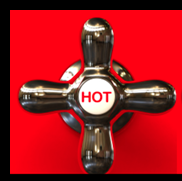 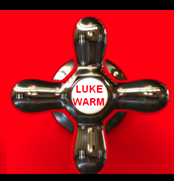 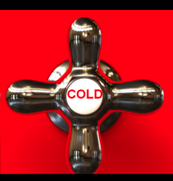 ساخن
بارد
فاتر
على النارمن أجل المسيح
مدّعي
رافض
المسيح
رفض             المسيح
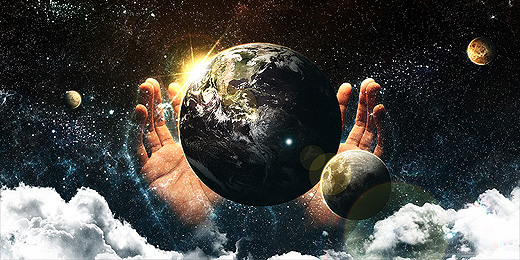 بارد
[Speaker Notes: Slide 208]
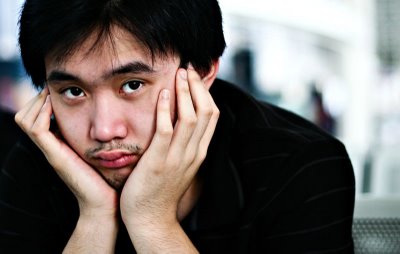 اللامبالاة
فاتر
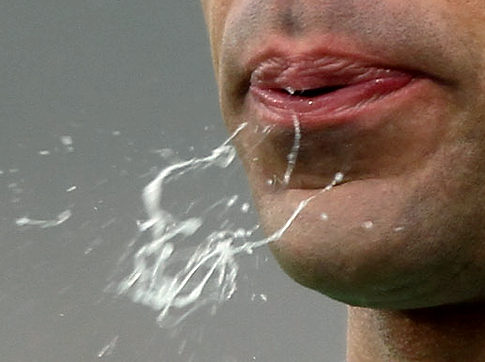 النتيجة: يوقف المسيح    المساومة (3: 16ب)
أنا مزمع أن   أتقيأك من فمي
تزويد لاودكية بالمياه
363
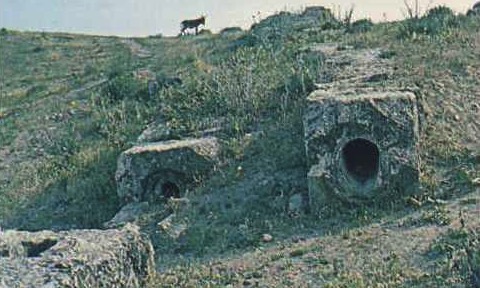 يتم توجيه مياه لاودكية عبر هذا الأنبوب المزدوج، ولكنها تحمل شوائب كثيفة من الكالسيوم، إلى جانب درجة حرارته الفاترة مما يجعل الزائر يتقيأ.
ما معنى أن يتقيأ يسوع الشخص الفاتر؟
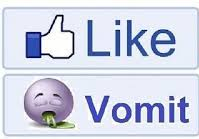 Like
Vomit
يفقدون خلاصهم
يفقدون امتيازاتهم من خلال التأديب
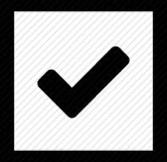 التصالب (رؤ 2-3)
366
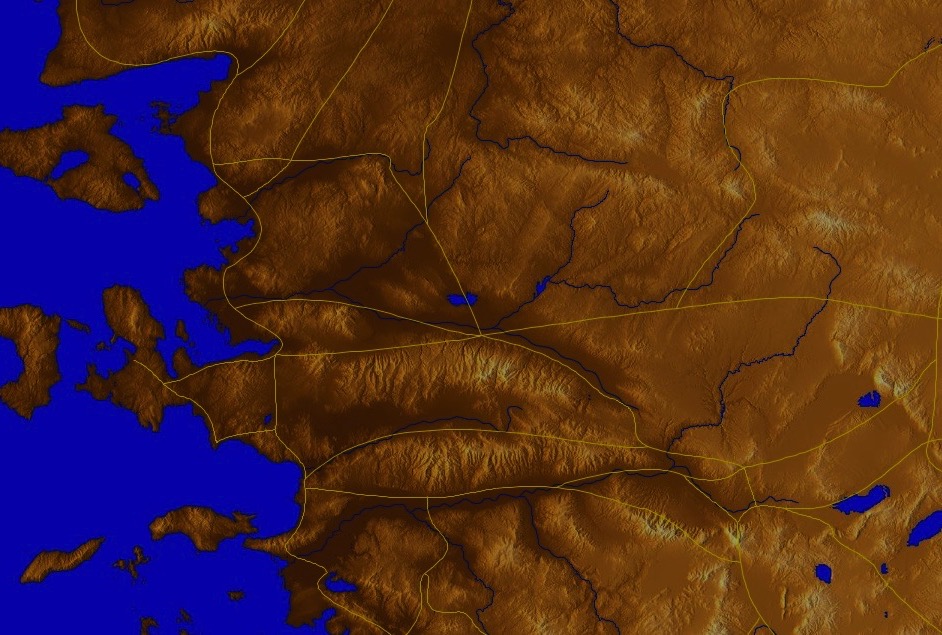 أفسس
سميرنا
تهديد الوجود
أمناء في الإضطهاد
برغامس
حقيبة مختلطة
ثياتيرا
ساردس
فيلادلفيا
لاودكية
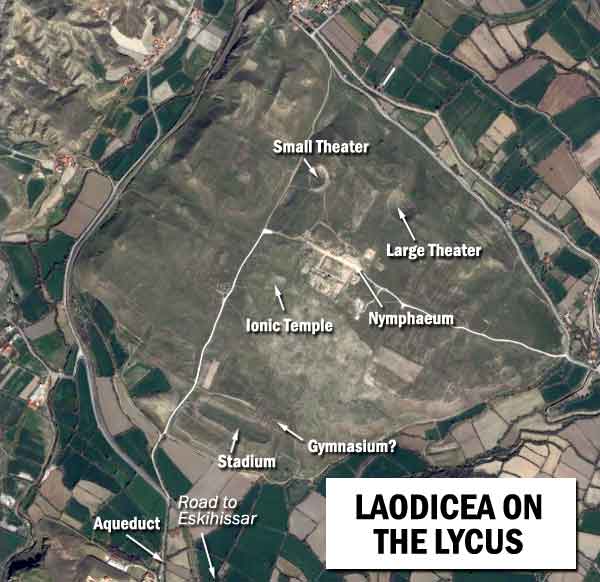 لاودكية    اليوم
363
أنا مزمع أن
أتقيأك من فمي
(3: 16)
لاودكية على        الليكوس
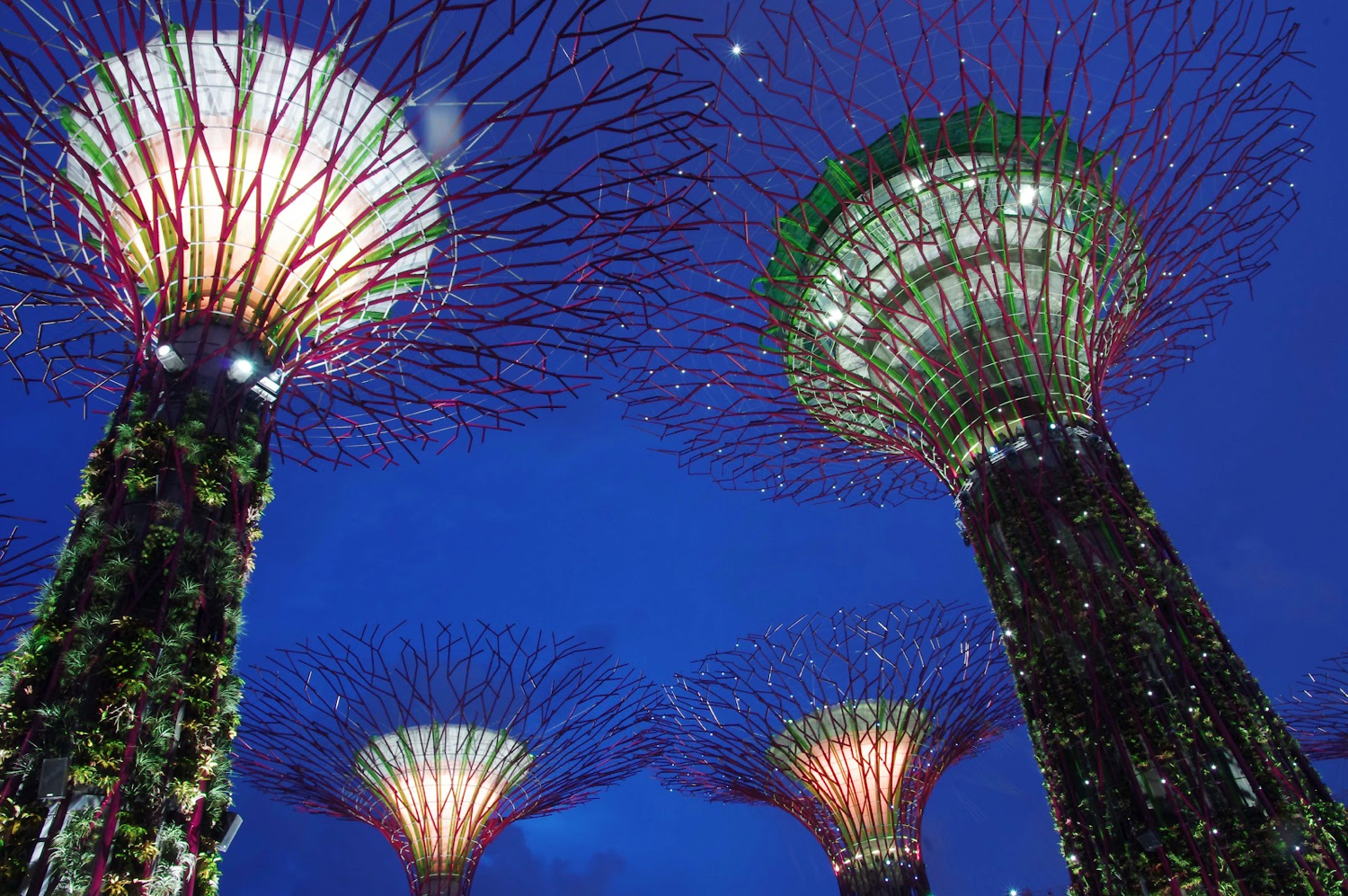 الأشجار العالية في خليج مارينا
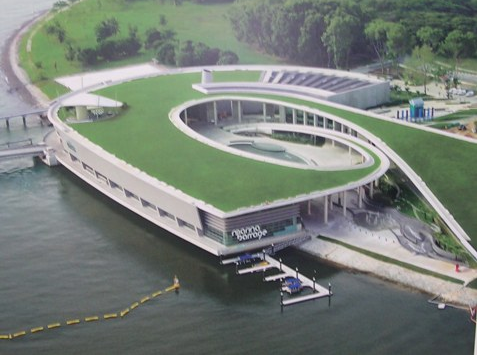 محطة تحلية قناطر مارينا
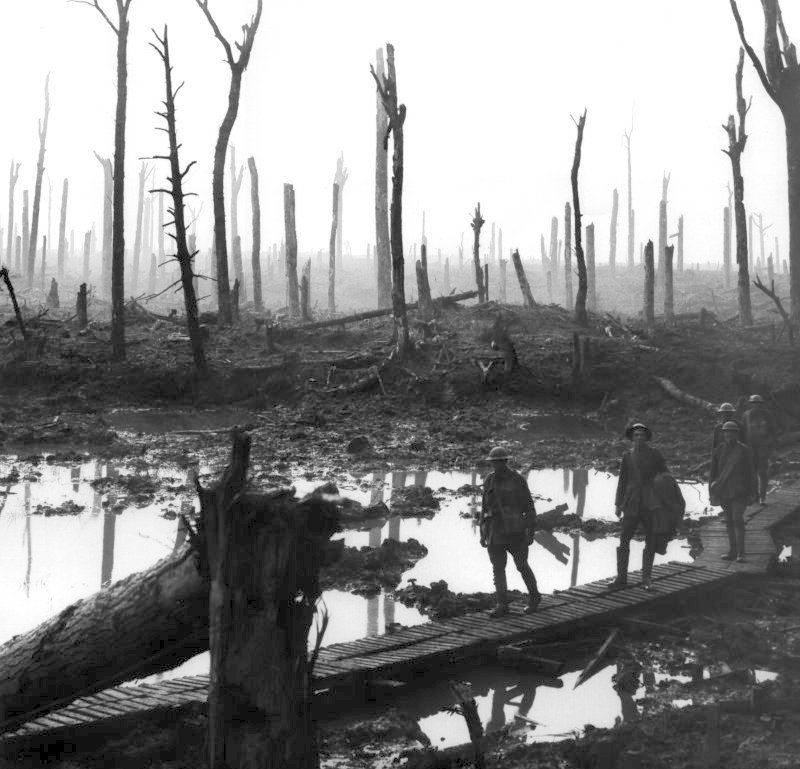 مؤخراً ....
يسوع: لا، أنت من تجعلني أشعر بالمرض
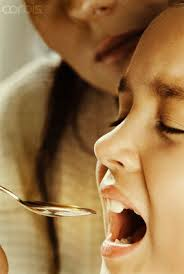 363
الفاتر: يا يسوع، أنت تجعلني أشعر بالمرض
الطريقة الأولى لعلاج اللامبالاة الروحيةهو           رؤية التباين في ....
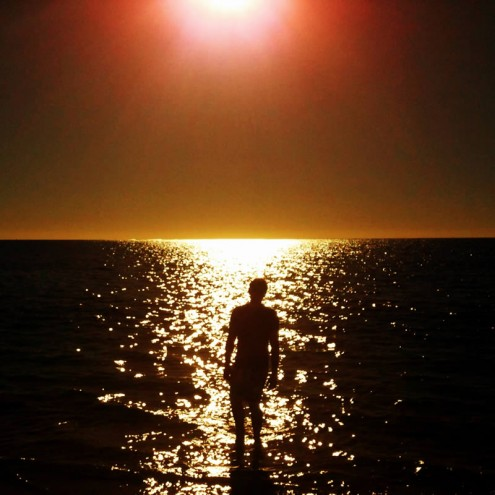 1. العلاقات: يقصر كبريائنا أمام مستوى سلطة المسيح الحقيقية
رؤ 3: 14
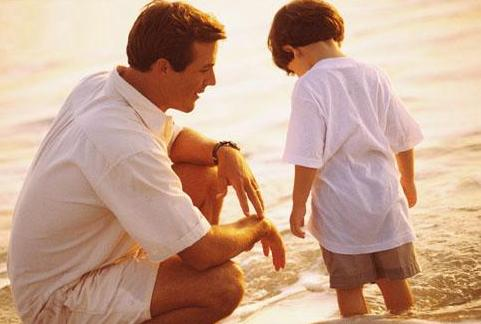 الطريقة الثانية لعلاج اللامبالاة الروحية                هو رؤية التباين في ....
2. التوبيخ: يتجاوب المسيح مع اللامبالاة من خلال التأديب
رؤ 3: 15-16
الطريقة الثالثة لعلاج اللامبالاة الروحية                هو رؤية التباين في ....
3. الإعتماد: استبدل الإعتماد على الذات بقبول غنى المسيح وحكمه
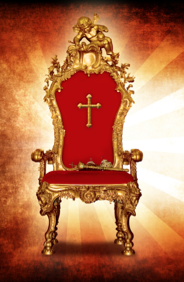 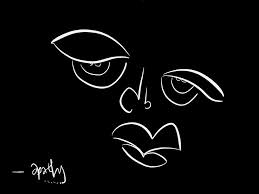 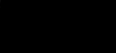 رؤ 3: 17-22
أدرك حالتك الحزينة من الإكتفاء الذاتي الروحي      (3: 17)
363
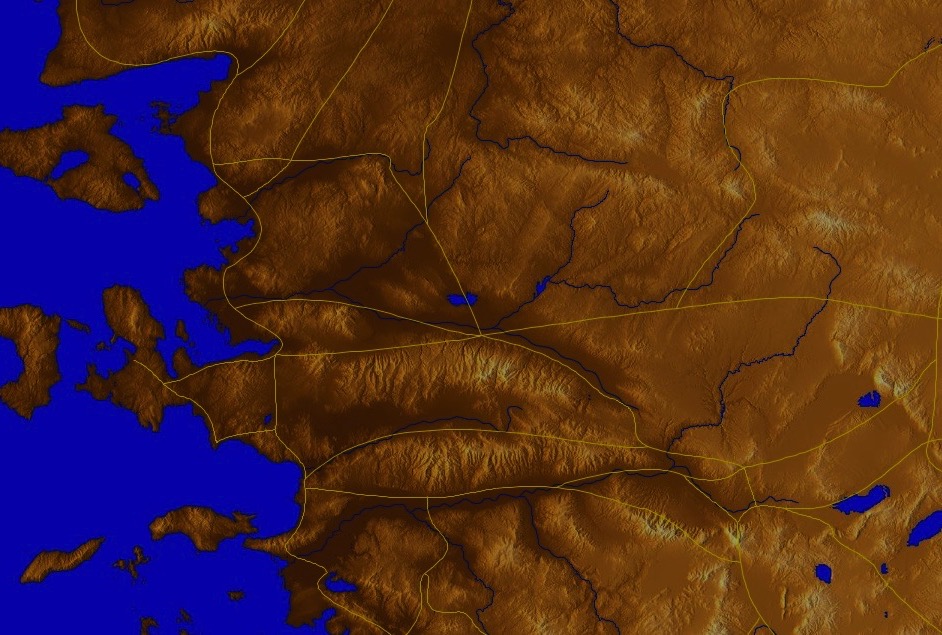 ثياتيرا
برغامس
التوبيخ

فاتر، لا بارد ولا حار

الشقي والبئس وفقير وأعمى وعريان
المسيحالآمين الشاهد الأمين الصادق بداءة خليقة الله
الثناء:

لا يوجد
ساردس
سميرنا
أفسس
فيلادلفيا
لاودكية
[Speaker Notes: http://www.truthwhys.com/news/رؤيا يوحنا-part-15-chapter-3-sardis-philadelphia-and-laodicea/ has many good historical notes]
أدرك حالتك الحزينة من الإكتفاء الذاتي الروحي      (3: 17)
363
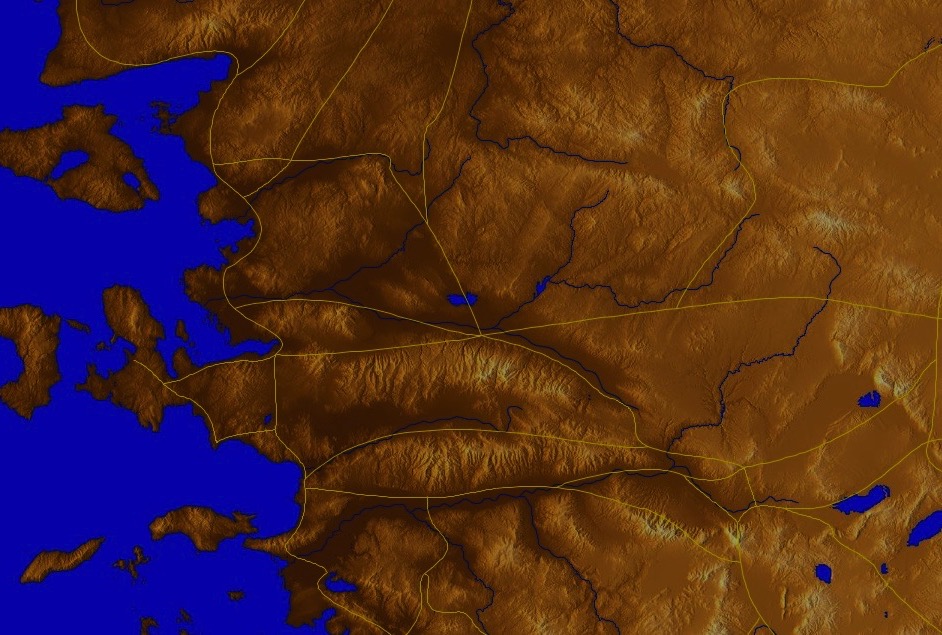 ثياتيرا
برغامس
الحث

تشتري من المسيح   ذهبً مصفى          وثياباً بيضاً             كحل العينين  

كن غيوراً وتب
التوبيخ

فاتر، لا بارد ولا حار

الشقي والبئس وفقير وأعمى وعريان
المسيحالآمين الشاهد الأمين الصادق بداءة خليقة الله
الثناء:

لا يوجد
ساردس
سميرنا
أفسس
فيلادلفيا
لاودكية
[Speaker Notes: http://www.truthwhys.com/news/رؤيا يوحنا-part-15-chapter-3-sardis-philadelphia-and-laodicea/ has many good historical notes]
لاودكية الفاخرة
363
اعادت بناء مدينتها بعد زلزال 17 م
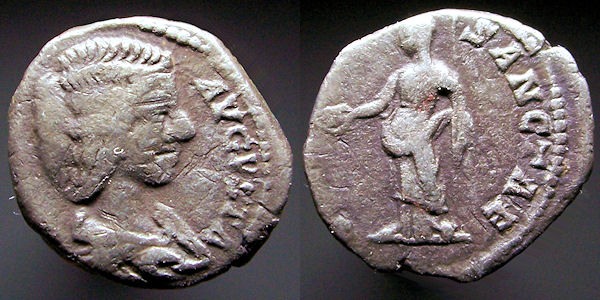 [Speaker Notes: "The city was very rich. They had also experienced damage from the AD 17 earthquake that decimated Philadelphia. But unlike Philadelphia, Laodicea was well capable of funding the city's rebuild on its own. In fact, the city also supplied funds to help rebuild several smaller cities in the area." http://www.truthwhys.com/news/revelation-part-15-chapter-3-sardis-philadelphia-and-laodicea/

Coin of Julia Domna, AD 197, mother of Caracalla, AR (Silver) Denarius,                  3.12 gm, minted in Laodicea, SearM-6614          obv.:  "[IVLIA] AVGVSTA"                      Bare-headed and draped bust right          rev.:  "VESTAE SANCTAE"                     Vesta standing left,
http://ettuantiquities.com/roman_coins_page_21.htm holding patera and scepter.]
لاودكية الفاخرة
363
اعادت بناء مدينتها بعد زلزال 17 م
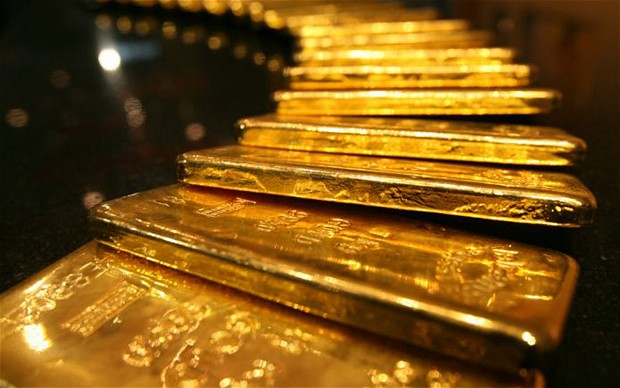 أشير عليك أن تشتري مني ذهباً مصفى بالنار لكي تستغني (3: 18أ)
[Speaker Notes: "The city was very rich. They had also experienced damage from the AD 17 earthquake that decimated Philadelphia. But unlike Philadelphia, Laodicea was well capable of funding the city's rebuild on its own. In fact, the city also supplied funds to help rebuild several smaller cities in the area." http://www.truthwhys.com/news/رؤيا يوحنا-part-15-chapter-3-sardis-philadelphia-and-laodicea/

Coin of Julia Domna, AD 197, mother of Caracalla, AR (Silver) Denarius,                  3.12 gm, minted in Laodicea, SearM-6614          obv.:  "[IVLIA] AVGVSTA"                      Bare-headed and draped bust right          rev.:  "VESTAE SANCTAE"                     Vesta standing left,
http://ettuantiquities.com/roman_coins_page_21.htm holding patera and scepter.]
صناعة الملابس في لاودكية
363
أنتج صوفاً أسود فريداً
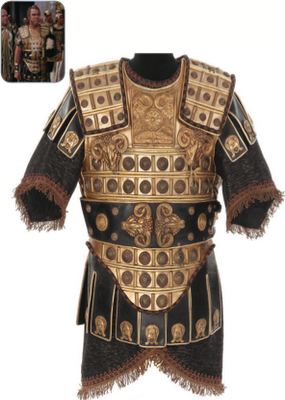 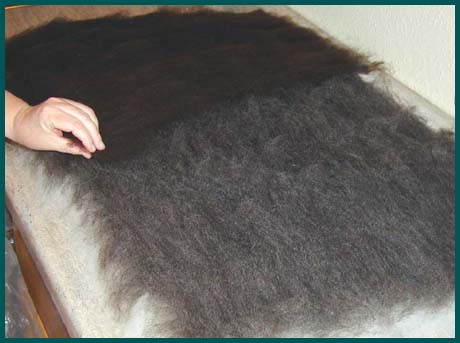 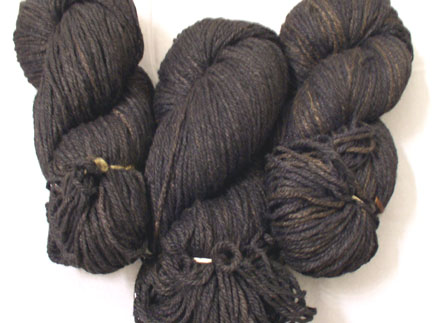 [Speaker Notes: EGYPTIAN GENERAL JOHN DOUCETTE "ACHILLAS" COSTUME FROM CLEOPATRA. (TCF,1963) Designed by Vittorio Nino Novorese for John Doucette, who portrays Egyptian General Achillas, head of Pharaoh Ptolemy XIII's army in Cleopatra. Worn during Caesar's royal visit to Egypt to order the end of discord between Ptolemy and his sister Cleopatra. Constructed authentically by "Casa D'Arte Firenze" of heavy leather with numerous pressed, cast, and stamped metallic ornaments and medallions. Label inside is inscribed for re-purposing of "Ammiraglio Egiziano" as is the black and gold thread under-tunic which is from the same re- purposed screen-use. Excellent condition overall, with only a few of the smallest ornaments missing. $1,500 – $2,000 at http://beingcleopatra.blogspot.com/2011/12/cleopatra-up-for-auction.html]
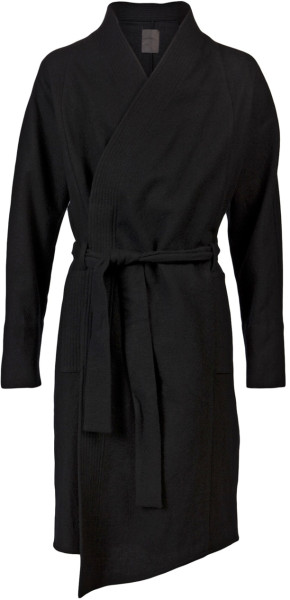 صناعة الملابس في لاودكية
363
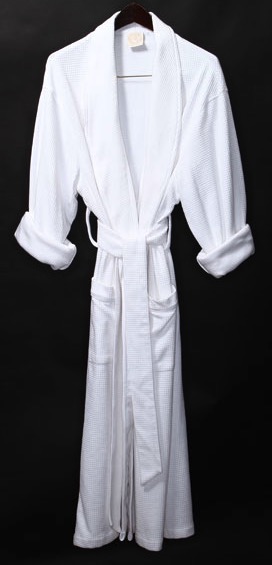 وثياباً بيضاً لكي تلبس       فلا يظهر خزي عريتك     (3: 18ب)
[Speaker Notes: The church is "naked," a local allusion which relates to the major industry of the entire region: the manufacture and preparation of textiles. Laodicea's glossy, black wool earned her a grand reputation, and her citizens wore black garments with pride, contrasting John's advice to the Christians of the city to buy "white raiment, that thou mayest be clothed."

(Todd Bolen, "Laodicea," in The Pictorial Library of Bible Lands, slide 7)]
كلية الطب في معبد أسكليبيوس
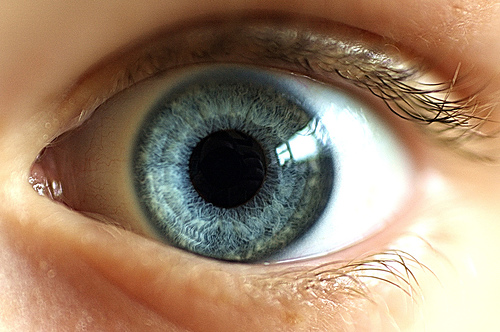 صدرت كحل العينين عبر كل                        الإمبراطورية الرومانية
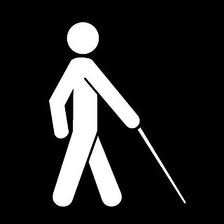 أنت أعمى ... (3: 17)
كلية الطب في لاودكية
364
صدرت كحل العينين عبر كل                        الإمبراطورية الرومانية
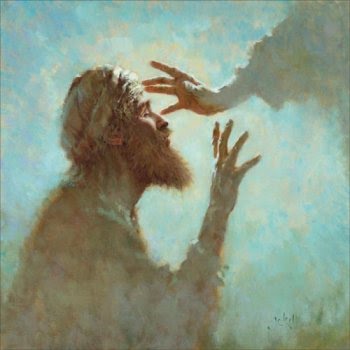 وكحل عينيك بكحل          لكي تبصر                   (3: 18ت)
لاودكية الفاخرة
363
تقييم يسوع
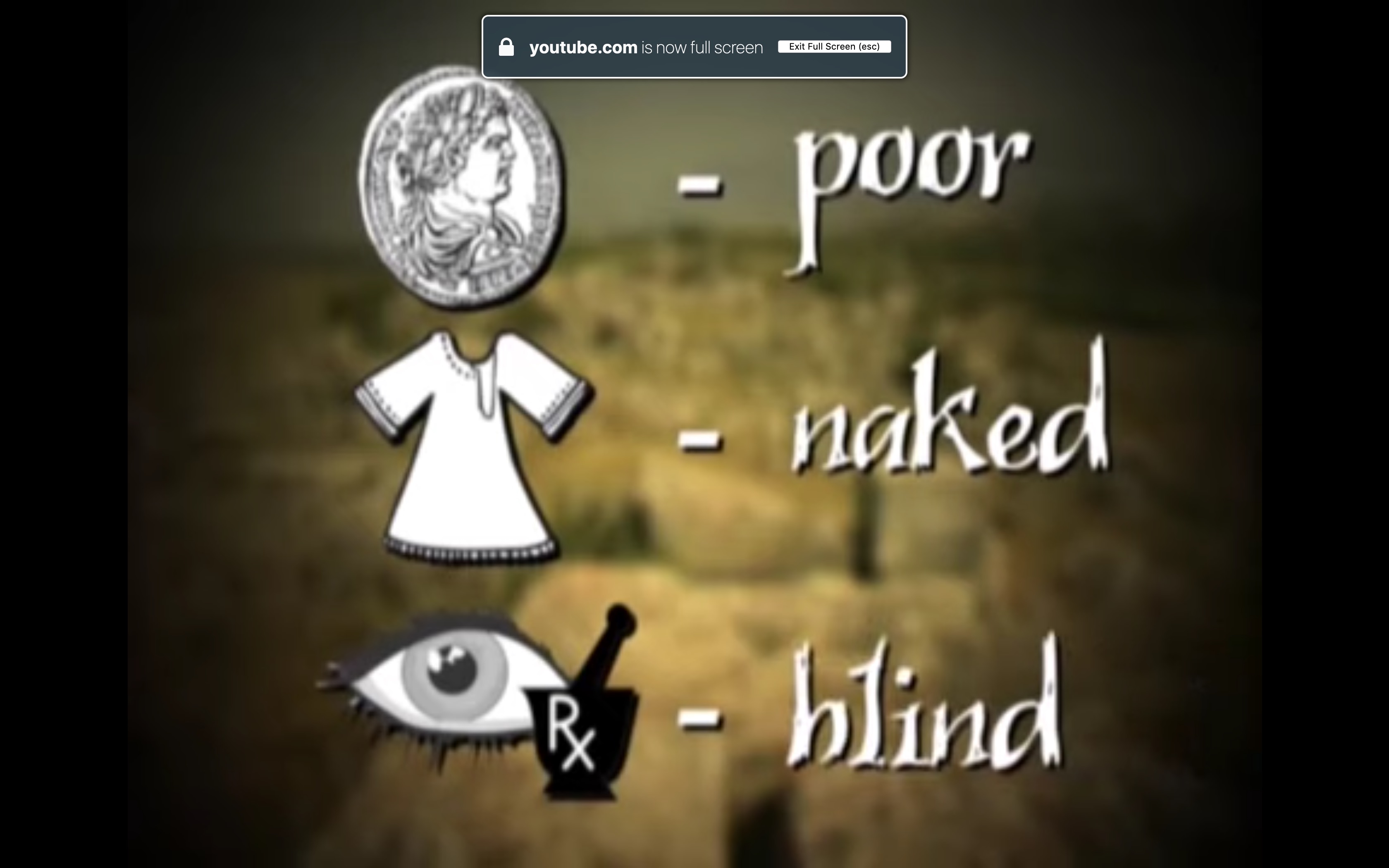 لاودكية (رؤ 3: 14-22)
363
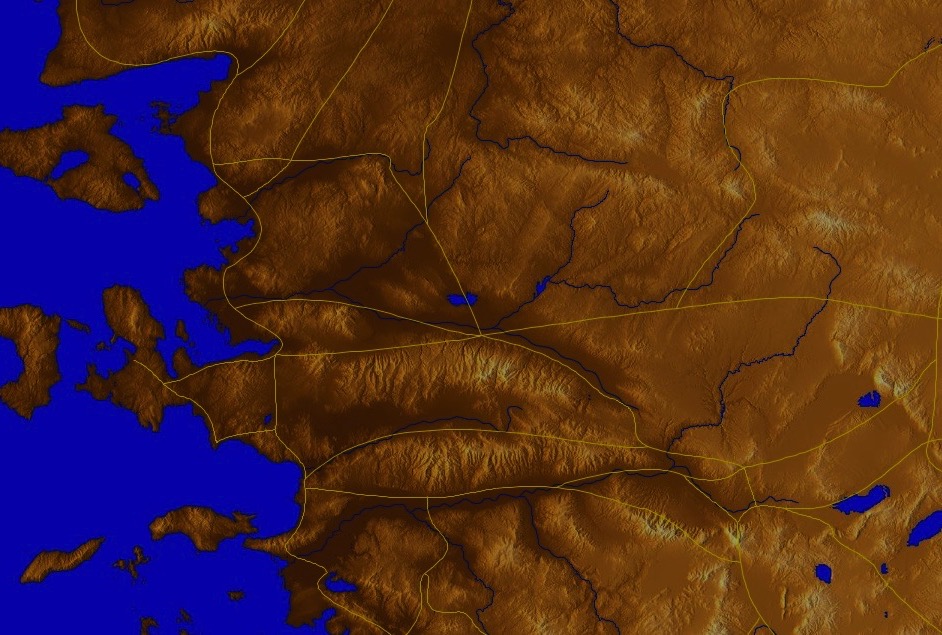 ثياتيرا
التحذير


غير موجود

لكن هناك دعوة
برغامس
الحث

تشتري من المسيح   ذهبً مصفى          وثياباً بيضاً             كحل العينين  

كن غيوراً وتب
التوبيخ

فاتر، لا بارد ولا حار

الشقي والبئس وفقير وأعمى وعريان
المسيحالآمين الشاهد الأمين الصادق بداءة خليقة الله
الثناء:

لا يوجد
ساردس
سميرنا
أفسس
فيلادلفيا
لاودكية
[Speaker Notes: http://www.truthwhys.com/news/رؤيا يوحنا-part-15-chapter-3-sardis-philadelphia-and-laodicea/ has many good historical notes]
يسوع إلى فيلادلفيا
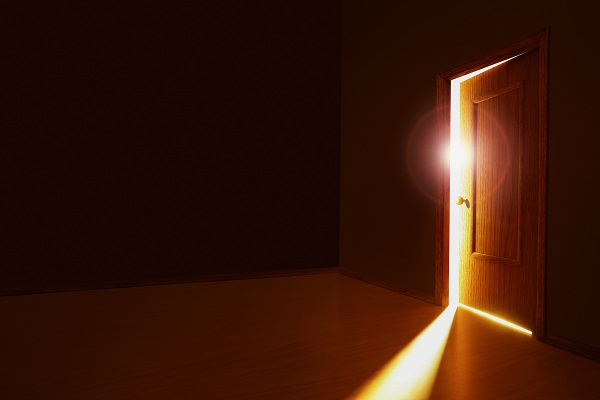 هنذا قد جعلت أمامك بابا مفتوحا ولا يستطيع أحد أن يغلقه (3: 8)
[Speaker Notes: Christ gave Philadelphia an open door for ministry—and you know what?  Christian testimony continues in this city even to today!]
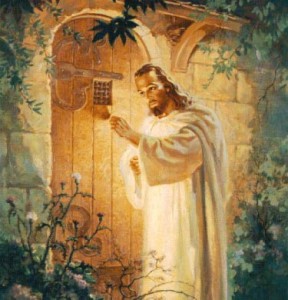 هنذا واقف         على الباب       وأقرع إن          سمع أحد        صوتي وفتح      الباب أدخل إليه     (3: 20أ)
اقبل المسيح في حياتك
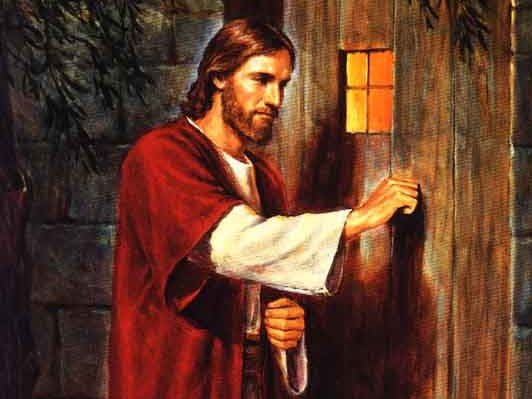 هنذا واقف         على الباب       وأقرع إن          سمع أحد  (3: 20أ)
هل هي دعوة للمؤمنين أم لغير المؤمنين؟
[Speaker Notes: This was an appeal to Christians rather than to non-Christians, but does it really matter?  Neither the believer nor the unbeliever were experiencing genuine fellowship with Christ!  He says, "…if anyone hears my voice…"
The letter is written to believers who were living like unbelievers.]
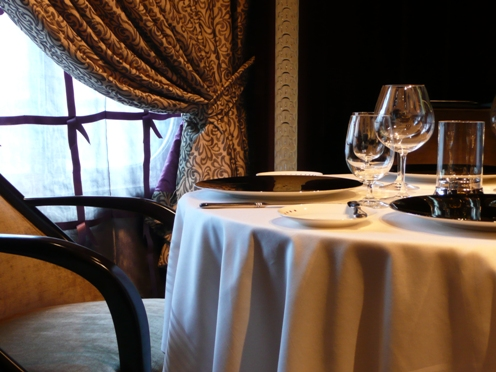 وأتعشى معه وهو معي(3: 20ب)
استقبل المسيح في حياتك
[Speaker Notes: The word' for "dine" here refers to the main meal of the day—the evening dinner.  "This mealtime was set aside for relaxation, enjoyment, and fellowship" (Swindoll, Letters to Churches…Then and Now, 53).

Isn't it true today too?  Your most personal place is your home.  Invite him in!]
365
نملك مع المسيح كما يملك هو مع الآب (رؤ 3: 21-22)
لاودكية (رؤ 3: 14-22)
363
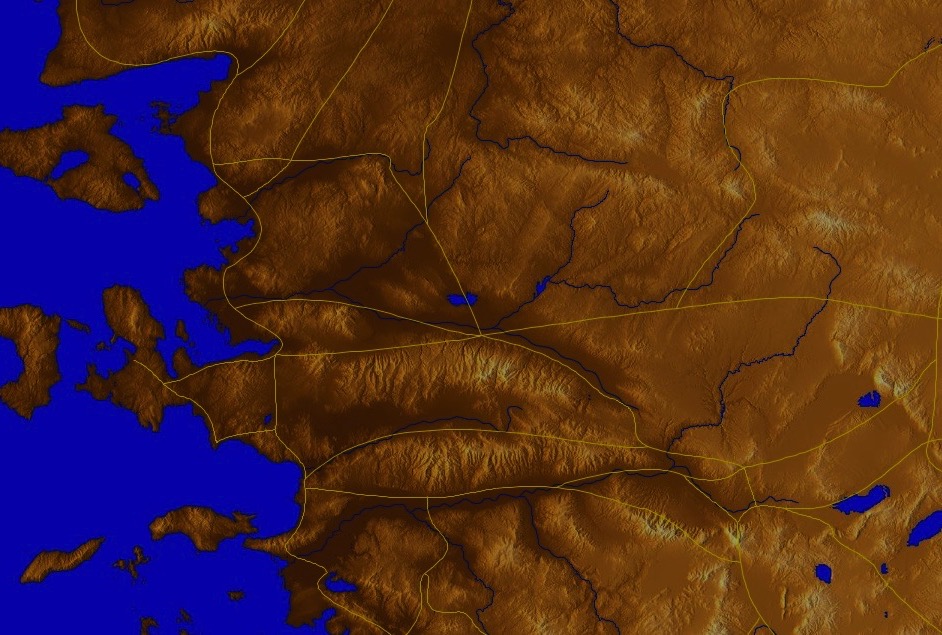 ثياتيرا
التحذير


غير موجود
برغامس
الوعد

الغالبون 
سيأكلون           مع المسيح 
ويملكون           مع المسيح
الحث

تشتري من المسيح   ذهبً مصفى          وثياباً بيضاً             كحل العينين  

كن غيوراً وتب
التوبيخ

فاتر، لا بارد ولا حار

الشقي والبئس وفقير وأعمى وعريان
المسيحالآمين الشاهد الأمين الصادق بداءة خليقة الله
الثناء:

لا يوجد
ساردس
سميرنا
أفسس
فيلادلفيا
لاودكية
[Speaker Notes: http://www.truthwhys.com/news/رؤيا يوحنا-part-15-chapter-3-sardis-philadelphia-and-laodicea/ has many good historical notes]
الغالبون (رؤيا 2-3)
365
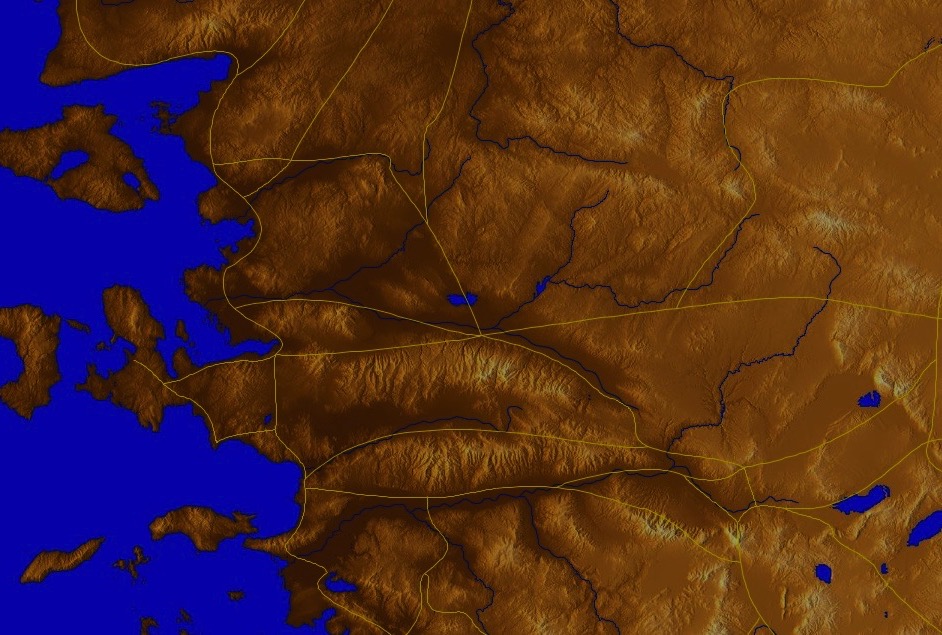 لأن كل من ولد من الله يغلب العالم وهذه هي الغلبة التي تغلب العالم إيماننا من هو الذي يغلب العالم إلا الذي يؤمن أن يسوع هو ابن الله
(1 يو 5: 4-5)
الغالب يحفظ كلمة صبري (رؤ 3: 10) 
ويحفظ أعمالي إلى النهاية (رؤ 2: 26)
كل مؤمن 
يغلب
المؤمنون الأمناء يغلبون
الغالبون (رؤيا 2-3)
365
وأما من يبغض أخاه فهو في الظلمة وفي الظلمة يسلك ولا يعلم أين يمضي لأن الظلمة أعمت عينيه
(1 يو 2: 11)
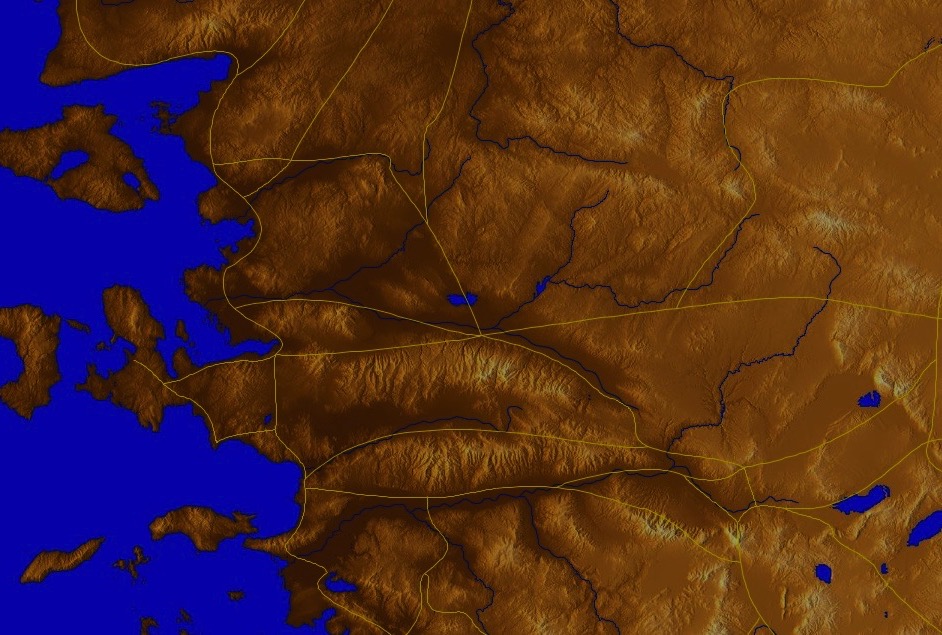 فقط الكنيسة التي كوفئت وتوجت سوف تحكم في السماء 
(ديلو، 664)
هل كل المسيحيون غالبون ؟
وجعلتنا لإلهنا ملوكاً وكهنة فسنملك على الأرض
(رؤ 5: 10)
كل المؤمنون يغلبون حسب 1 يو 5: 4-5 مع أن البعض سيخجلون منه (1 يو 2: 28)
لا، فقط
 الأمناء منهم
الغالبون (رؤيا 2-3)
365
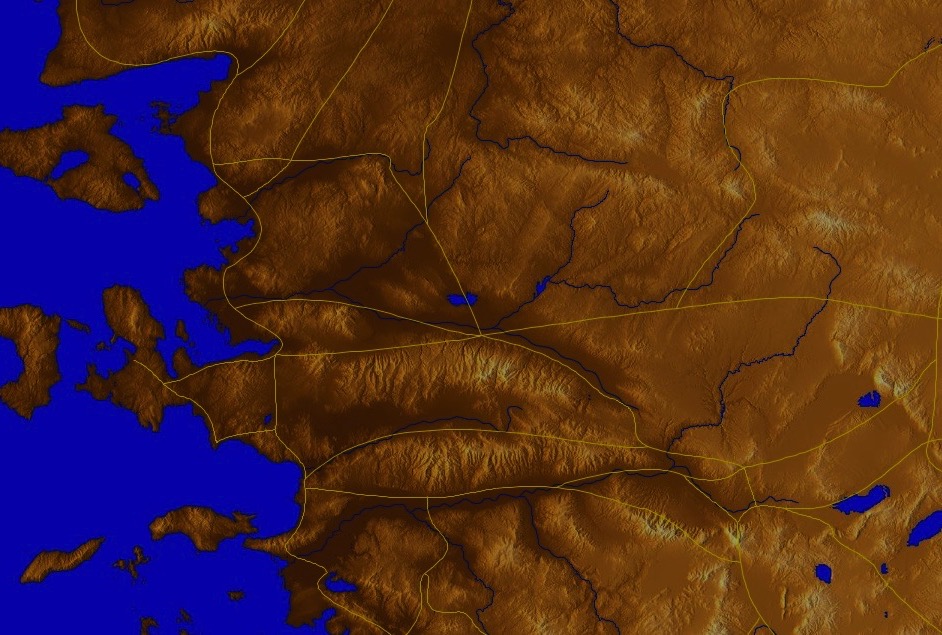 غير المؤمنين :
وأما الخائفون وغير المؤمنين والرجسون والقاتلون والزناة والسحرة وعبدة الأوثان وجميع الكذبة فنصيبهم في البحيرة المتقدة بنار وكبريت الذي هو الموت الثاني
(رؤ 21: 8)
سياق رؤ 21: 6-8 يقدم ثلاثة أنواع من الناس :
كل القديسين : 
ثم قال لي قد تم أنا هو الألف والياء البداية والنهاية أنا أعطي العطشان من ينبوع ماء الحياة مجاناً 
(رؤ 21: 6)
من يغلب يرث كل شيء وأكون له إلهاً وهو يكون لي ابناً (21: 7)
الغالبون (رؤيا 2-3)
365
ها أنا آتي سريعاً تمسك بما عندك              لئلا يأخذ أحد أكليلك (3: 11)
"الرسائل السبعة تتعامل مع الأعمال المسيحية وليس الخلاص (2: 2 ، 9 ، 13 ، 19 ؛ 3: 1 ، 8 ، 15) - ييتس ، بيبساك (2006): 227
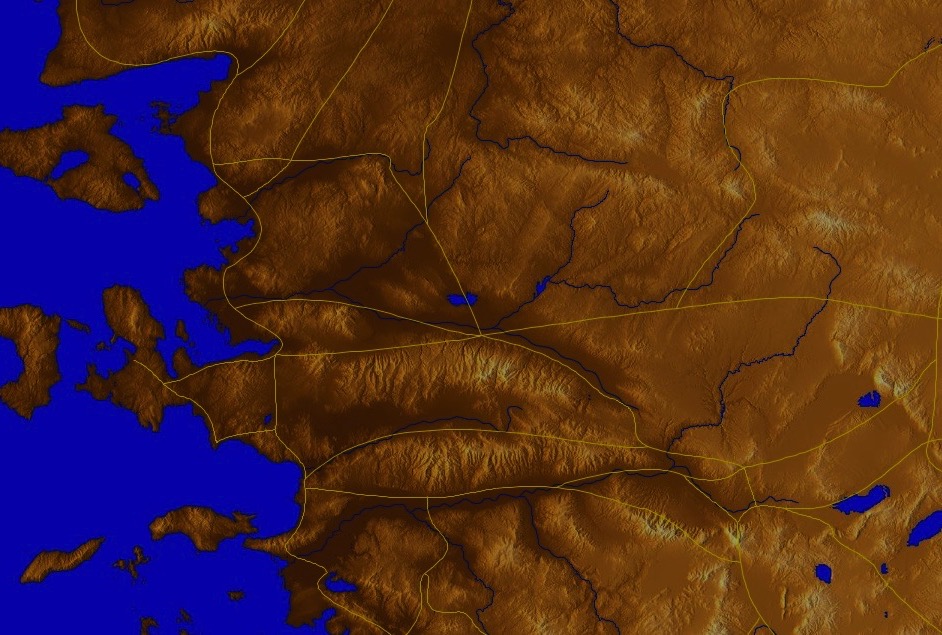 هل كل المسيحيون غالبون ؟
إذا كنا كلنا سنغلب فلماذا التحذيرات والوعود ؟
ولن أمحو اسمه من سفر الحياة (3: 5)
لا، فقط الأمناء منهم
الغالبون (رؤيا 2-3)
365
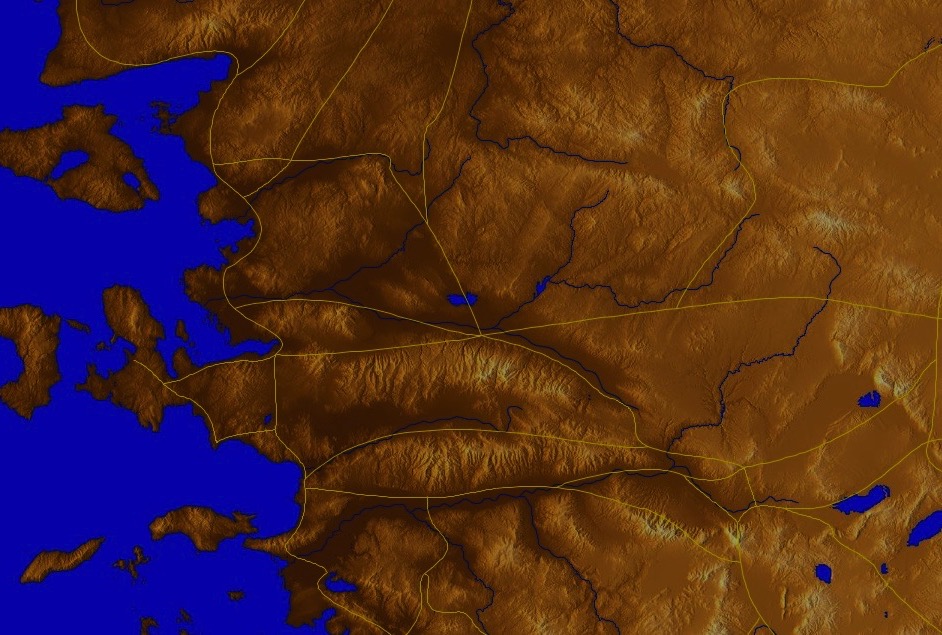 ثياتيرا
برغامس
من يغلب استخدمت مرة واحدة لكل من الكنائس السبعة بالإضافة إلى 21: 7 بمجموع 8 مرات في سفر الرؤيا
سميرنا
ساردس
أفسس
فيلادلفيا
لاودكية
الغالبون (رؤيا 2-3)
365
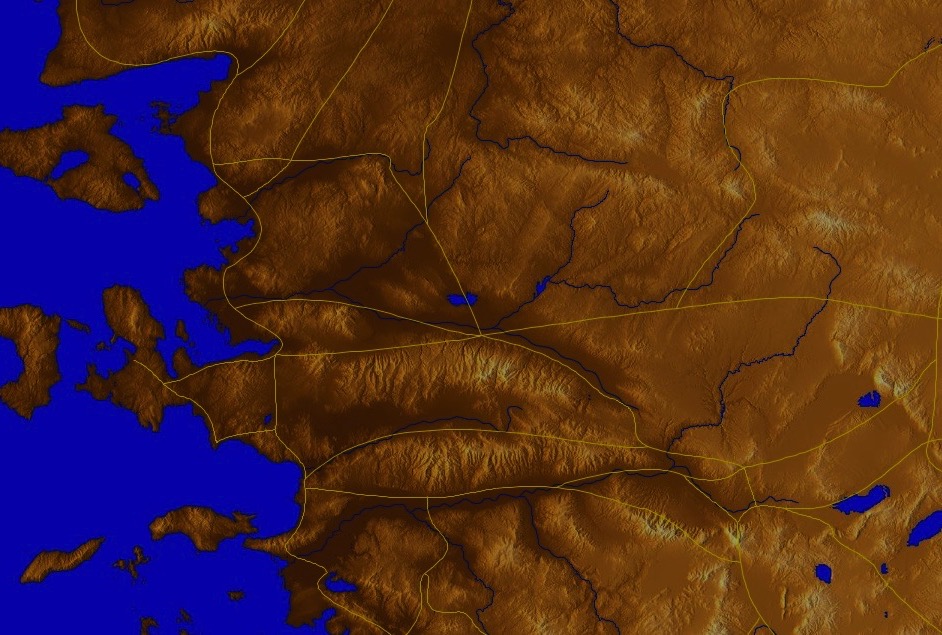 ثياتيرا
برغامس
من يغلب فسأعطيه أن يأكل من شجرة الحياة التي في وسط فردوس الله (2: 7)
سميرنا
ساردس
أفسس
فيلادلفيا
2: 7
لاودكية
الغالبون (رؤيا 2-3)
365
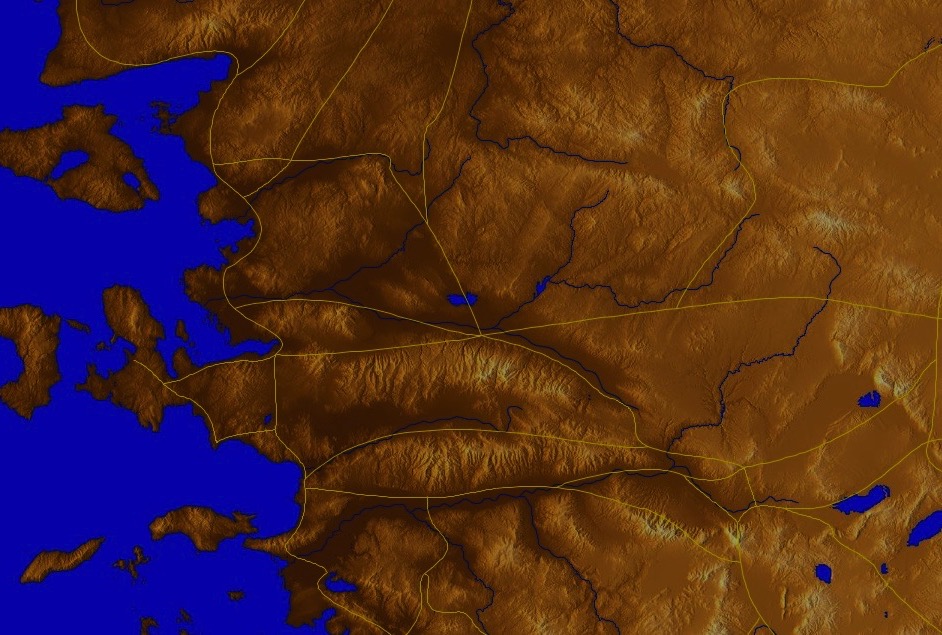 ثياتيرا
برغامس
من يغلب فلا يؤذيه الموت الثاني(2: 11)
سميرنا
ساردس
أفسس
فيلادلفيا
2: 7
2: 11
لاودكية
الغالبون (رؤيا 2-3)
365
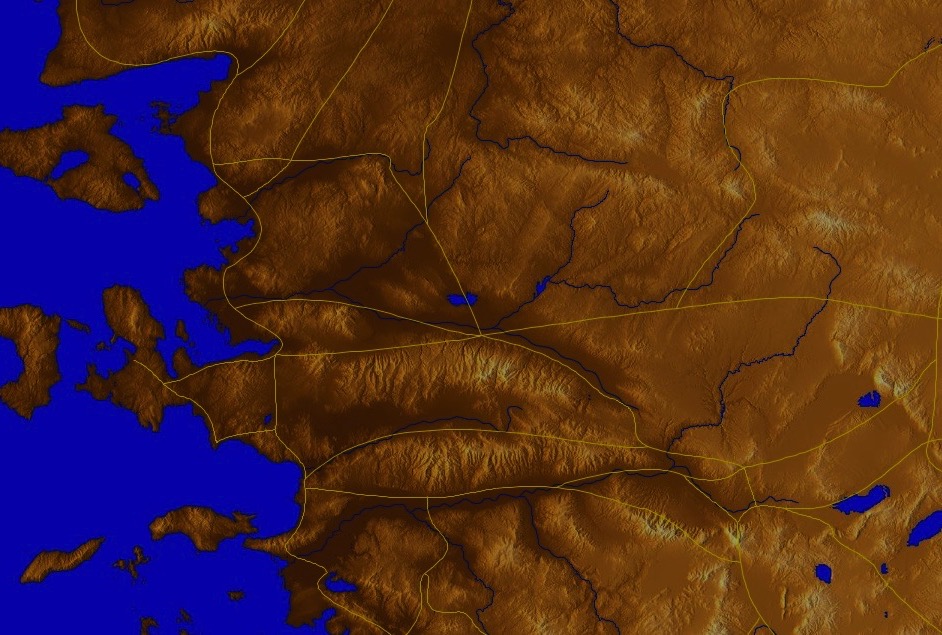 ثياتيرا
برغامس
من يغلب فسأعطيه أن يأكل من المن المخفى وأعطيه حصاة بيضاء وعلى الحصاة اسم جديد مكتوب لا يعرفه أحد غير الذي يأخذ (2: 17)
سميرنا
ساردس
أفسس
فيلادلفيا
2: 7
2: 11
2: 17
لاودكية
الغالبون (رؤيا 2-3)
365
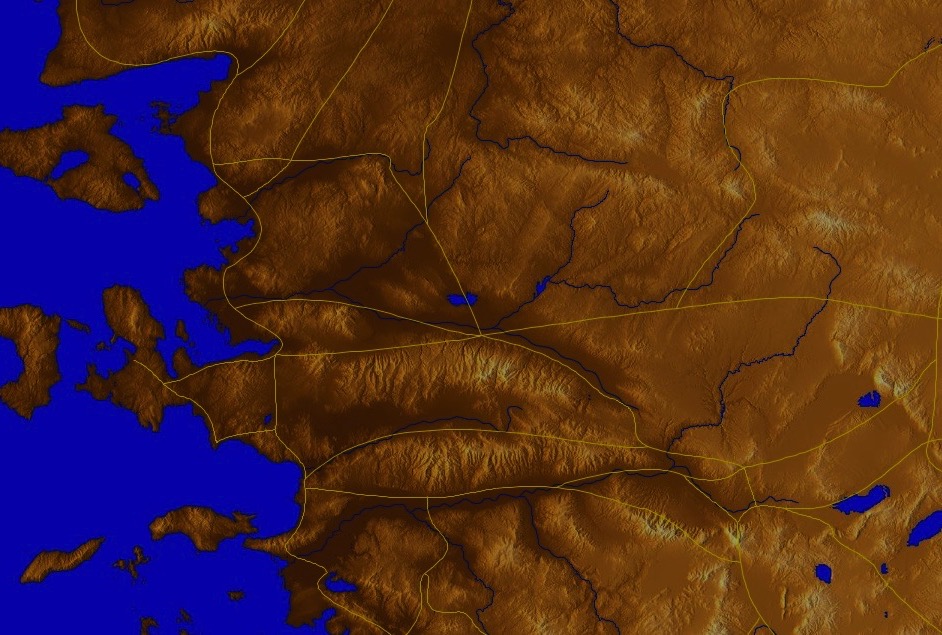 ثياتيرا
برغامس
ومن يغلب ويحفظ أعمالي إلى النهاية فسأعطيه سلطاناً على الأمم (2: 26)
سميرنا
ساردس
أفسس
فيلادلفيا
2: 7
2: 11
2: 17
2: 26
لاودكية
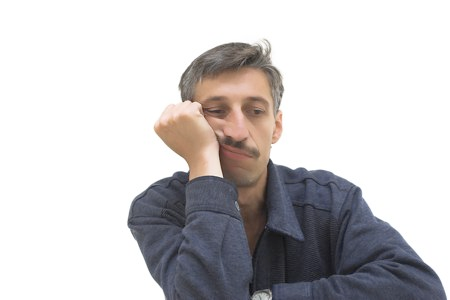 كيف يمكنك علاجالفتور الرّوحي؟
الفكرة الرئيسية في لاودكية
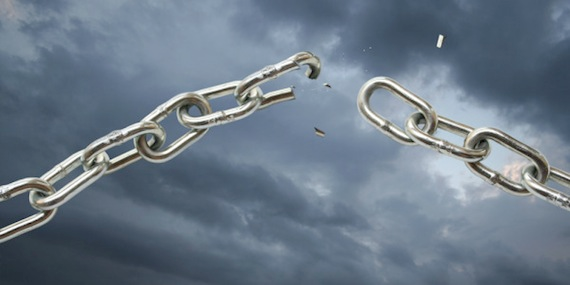 استبدل الإعتماد – على الذاتبالإعتماد – على المسيح
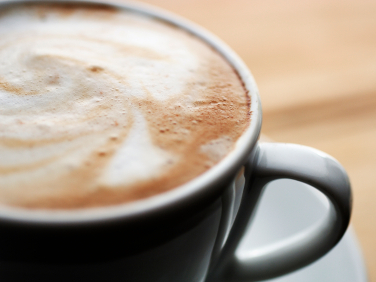 ثلاث حروف (ر) لعلاج اللامبالاة ...
كن حراً
رؤ 3: 14-22
الطريقة الأولى لعلاج اللامبالاة الروحيةهو           رؤية التباين في ....
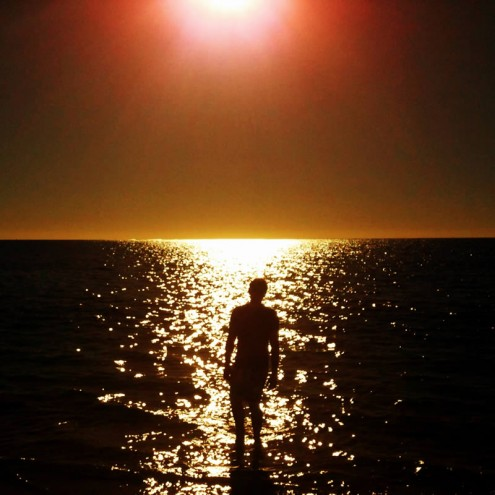 1. العلاقات: يقصر كبريائنا أمام مستوى سلطة المسيح الحقيقية
رؤ 3: 14
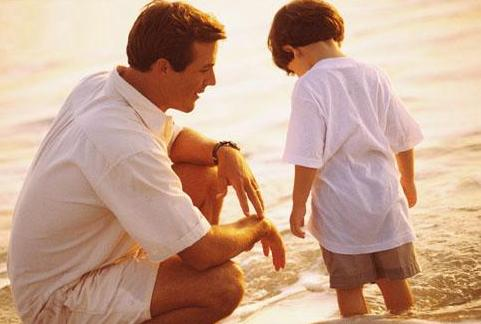 الطريقة الثانية لعلاج اللامبالاة الروحية                هو رؤية التباين في ....
2. التوبيخ: يتجاوب المسيح مع اللامبالاة من خلال التأديب
رؤ 3: 15-16
الطريقة الثالثة لعلاج اللامبالاة الروحية                هو رؤية التباين في ....
3. الإعتماد: استبدل الإعتماد على الذات بقبول غنى المسيح وحكمه
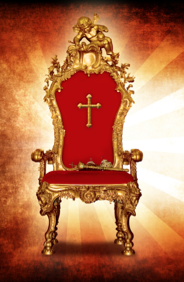 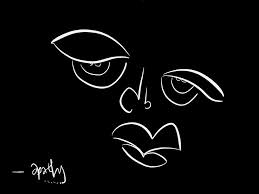 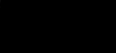 رؤ 3: 17-22
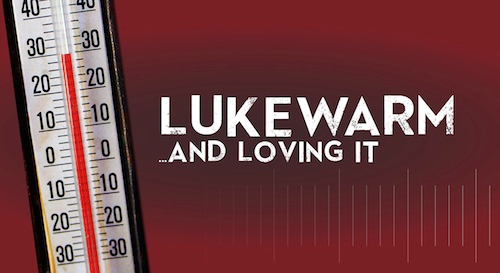 فاتر ...وأحب ذلك
باي شكل أنت تشبه لاودكية الفاخرة ولكن فاترة؟
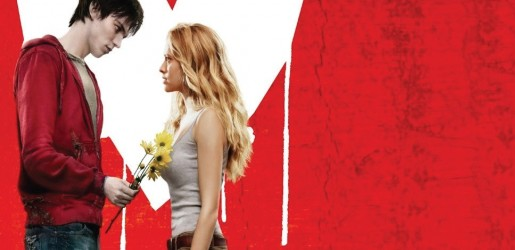 فقدان           الشغف        الروحي
كيف يبدو الفتور؟
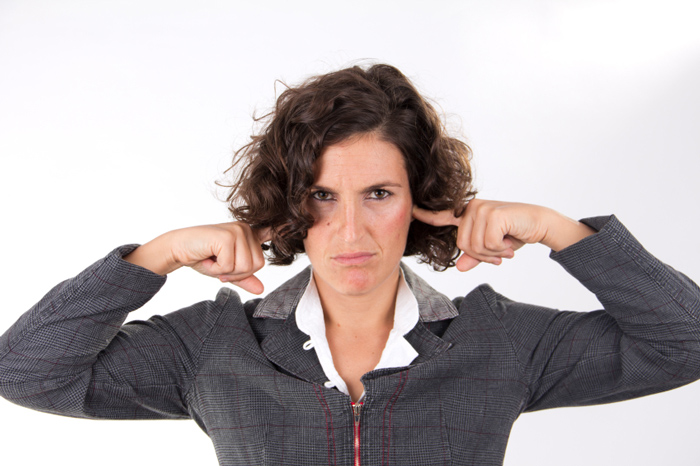 عدم الإستماع
كيف يبدو الفتور؟
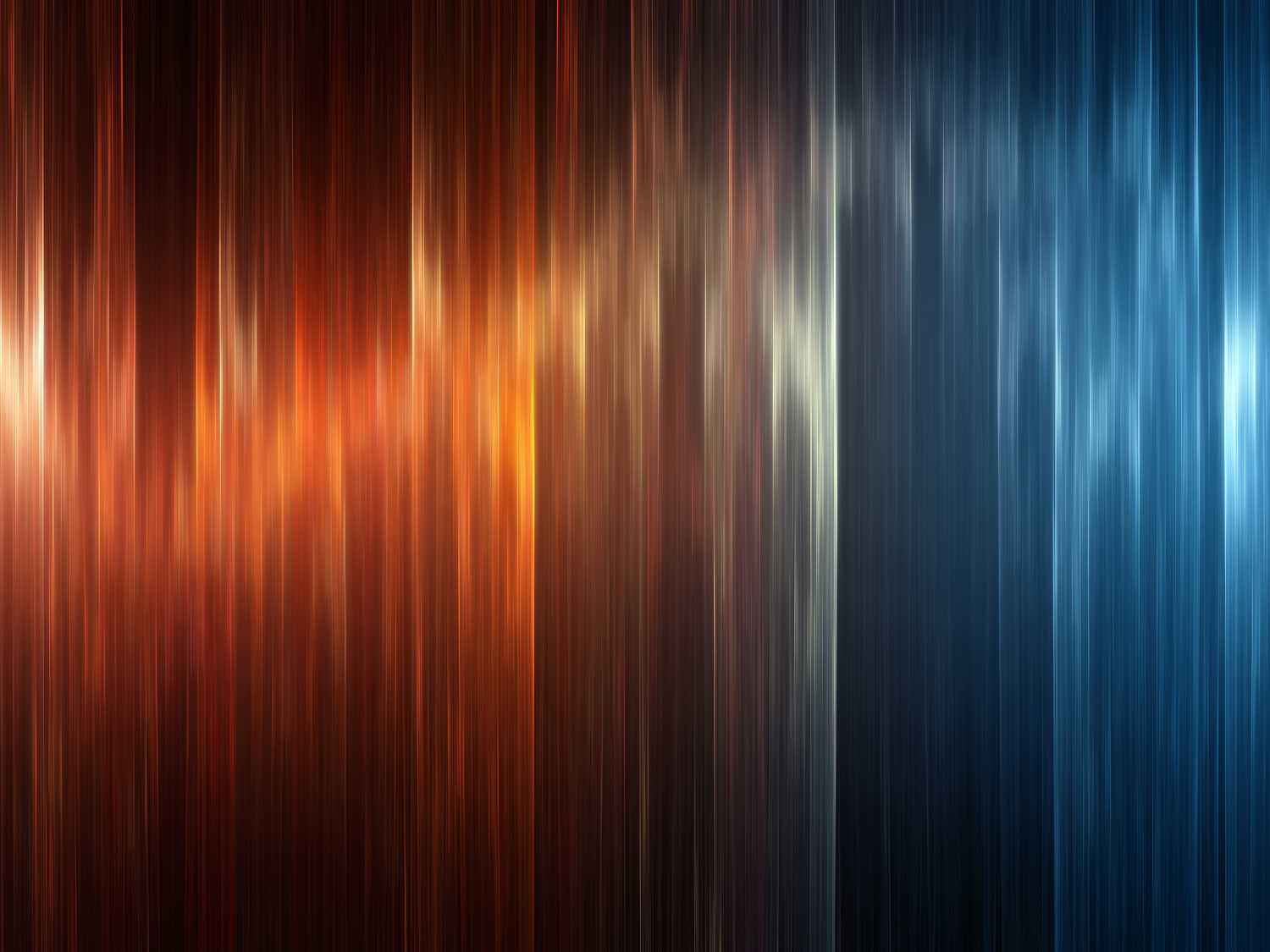 أين أنت من الاستمرارية؟
لا تكن مكتفياً
أن تكون مكتفياً                    بما أنت عليه روحياً               هو ارتكاب عملية انتحار روحي
—Lisa Haven
[Speaker Notes: "The problem wasn't that they needed their physical needs met. The problem was that they were utterly satisfied with where they stood with the Lord spiritually. They were living spiritually unhealthy lives and in my opinion committing spiritual suicide.
'To be satisfied with where you are spiritually is to commit spiritual suicide!'
If you are not moving towards God, then you are moving away from him. There is no in-between. Its either one or the other"
("The Church God Spit Out of His Mouth" by Lisa Haven in BIBLICAL ANSWERS, END TIMES http://vineoflife.wordpress.com/2013/04/08/the-church-god-spit-out-of-his-mouth/ accessed 18 Jan 2014)]
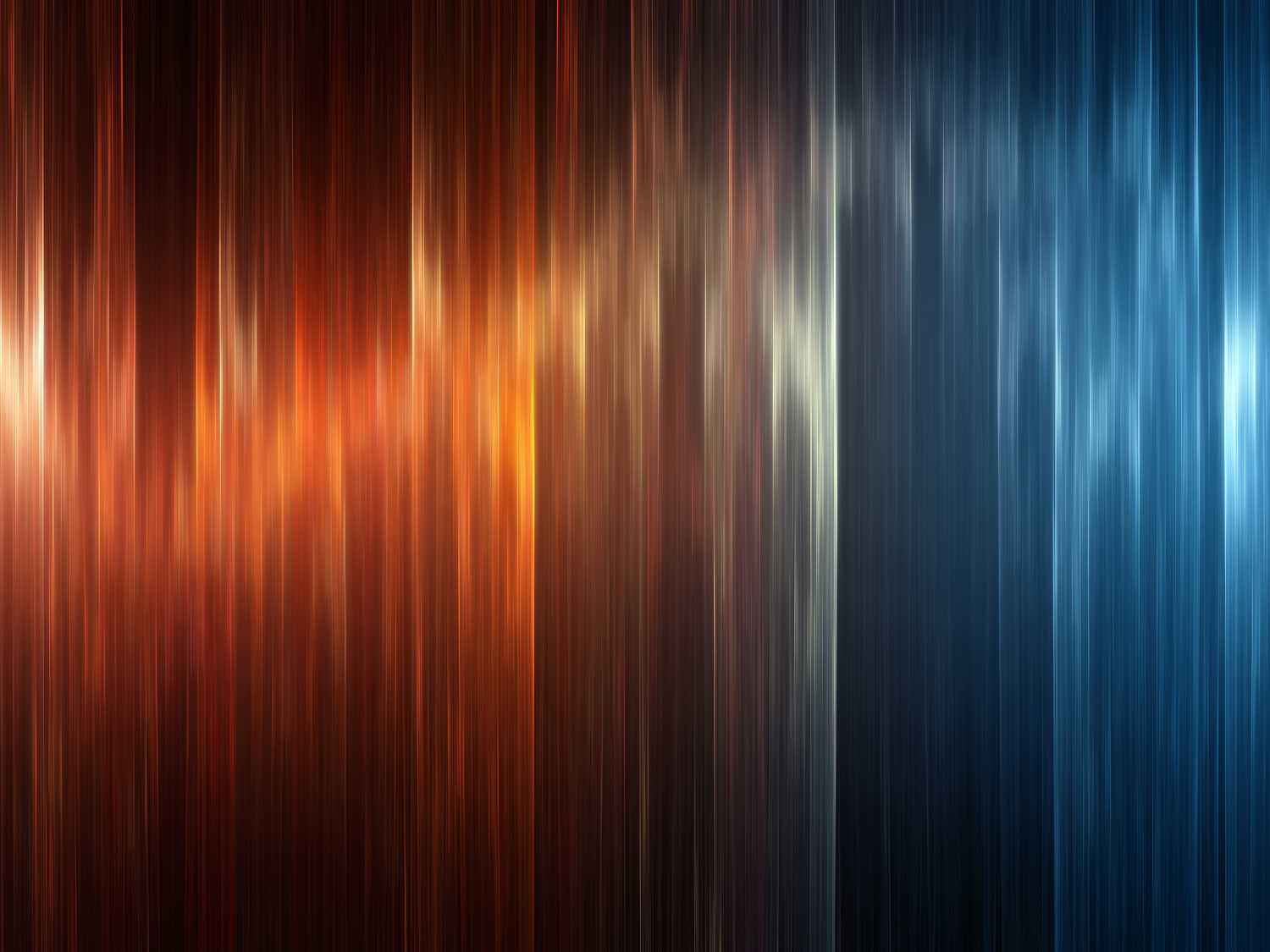 دعوة يسوع إلى الالتزام الجذري           (متى ١٠: ٣٢-٣٩)
فكل من يعترف بي قدام الناس أعترف أنا أيضا به قدام أبي الذي في السماوات 33 ولكن من ينكرني قدام الناس أنكره أنا أيضا قدام أبي الذي في السماوات.

34 لا تظنوا أني جئت لألقي سلاماً على الأرض ما جئت لألقي سلاماً بل سيفاً
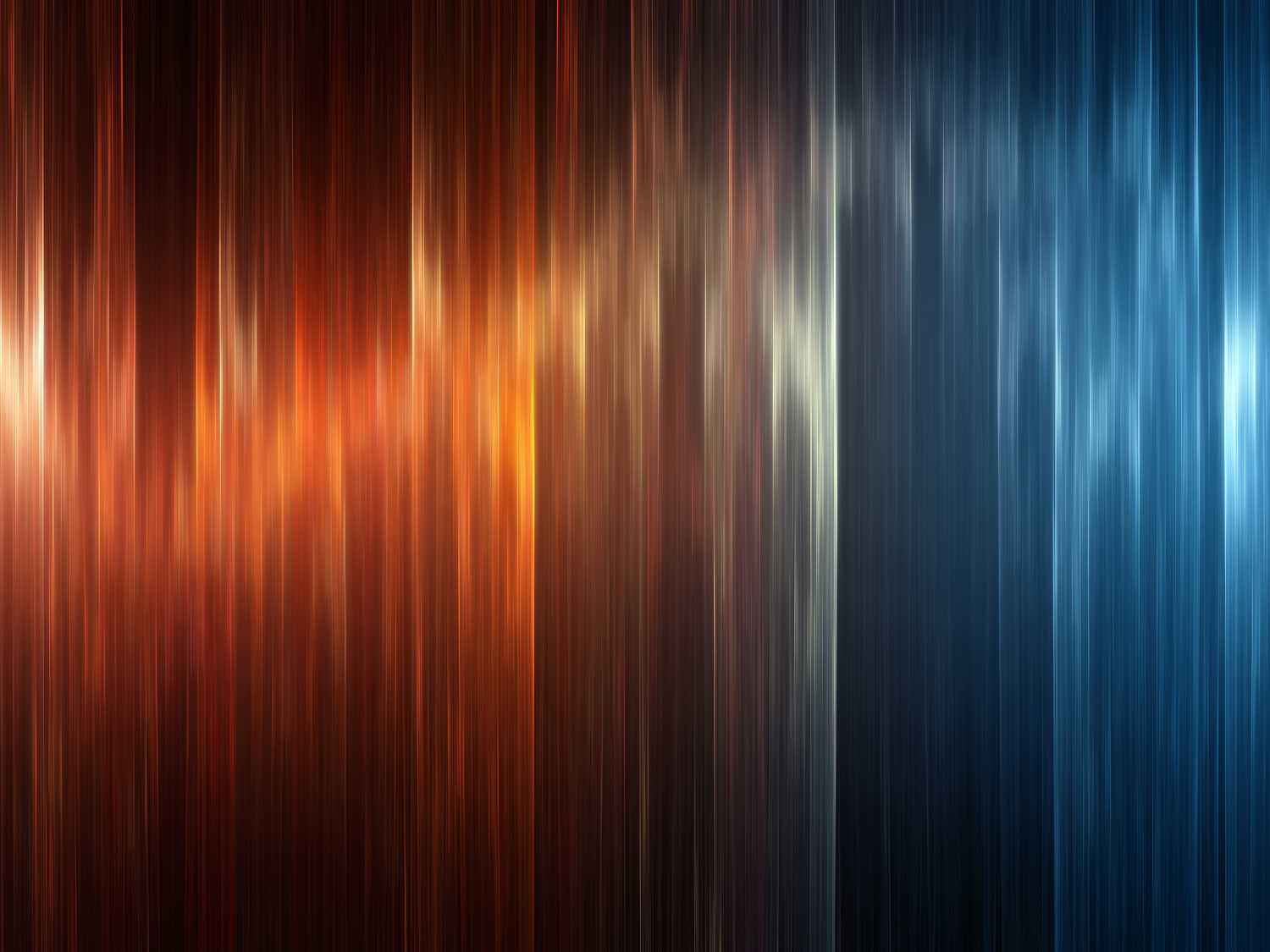 دعوة يسوع إلى الالتزام الجذري           (متى ١٠: ٣٢-٣٩)
35 فإني جئت لأفرق الإنسان ضد أبيه والابنة ضد أمها       والكنة ضد حماتها.
36 وأعداء الإنسان أهل بيته.
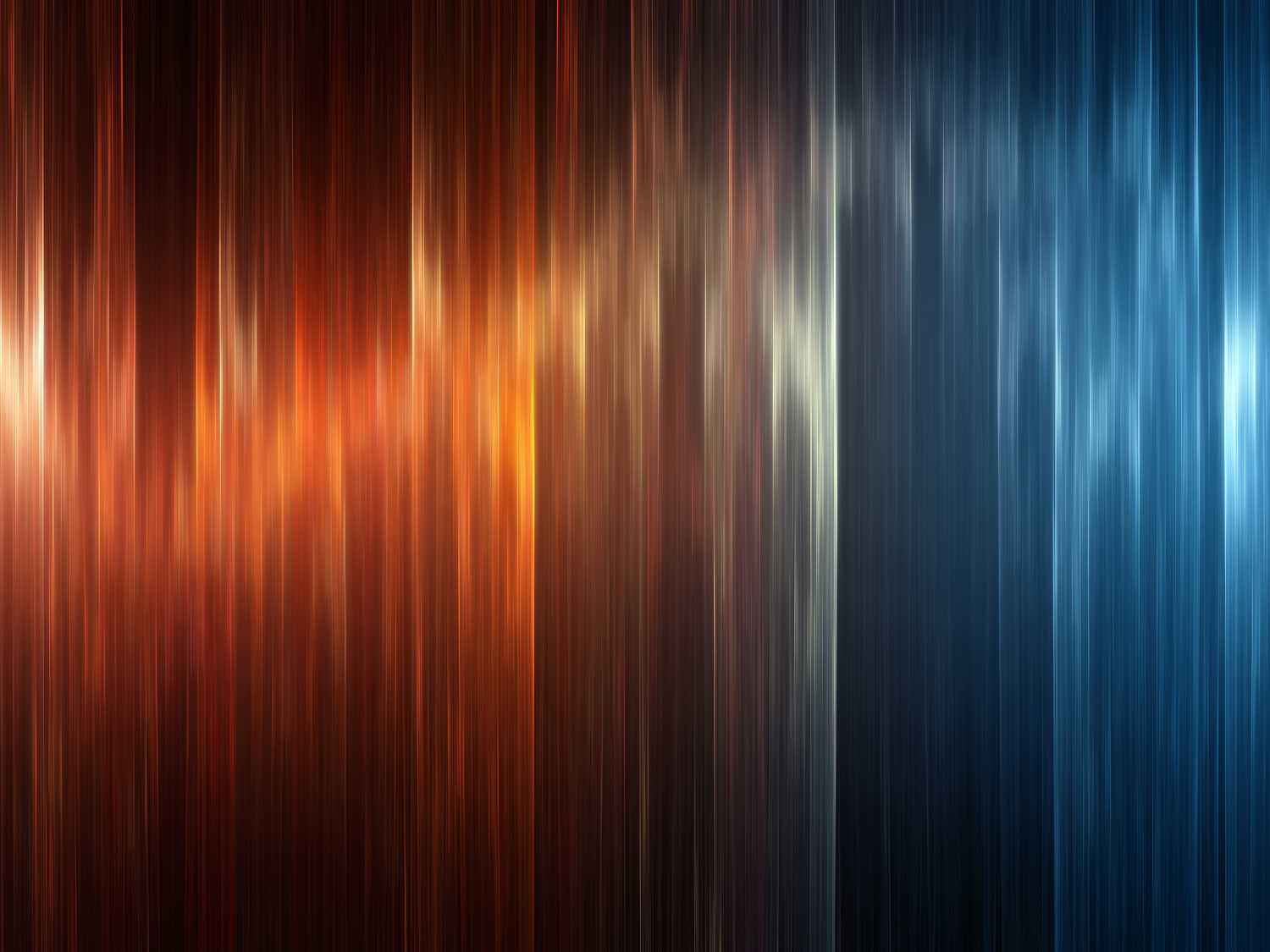 دعوة يسوع إلى الالتزام الجذري           (متى ١٠: ٣٢-٣٩)
37 من أحب أبا أو أما أكثر مني فلا يستحقني، ومن أحب ابنا أو ابنة أكثر مني فلا يستحقني،
38 ومن لا يأخذ صليبه ويتبعني فلا يستحقني.
39 من وجد حياته يضيعها، ومن أضاع حياته من أجلي يجدها.
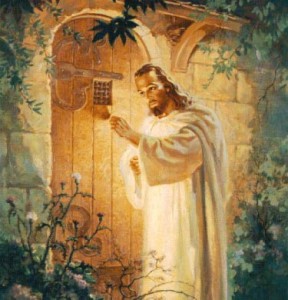 هنذا واقف         على الباب       وأقرع إن          سمع أحد        صوتي وفتح      الباب أدخل إليه     (3: 20أ)
اقبل المسيح في حياتك
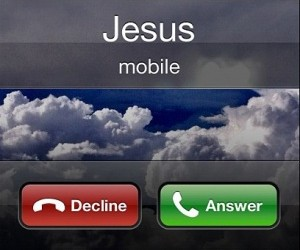 يسوع

يتصل
Will you answer Jesus?
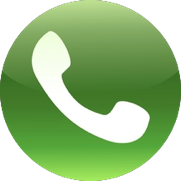 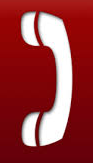 أرفض
أجب
هل ستجيب؟
[Speaker Notes: Slide 260]
رؤيا ٣ : ٢٢مَنْ لَهُ أُذُنٌ فَلْيَسْمَعْ مَا يَقُولُهُ الرُّوحُ لِلْكَنَائِسِ.
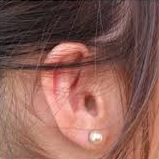 Black
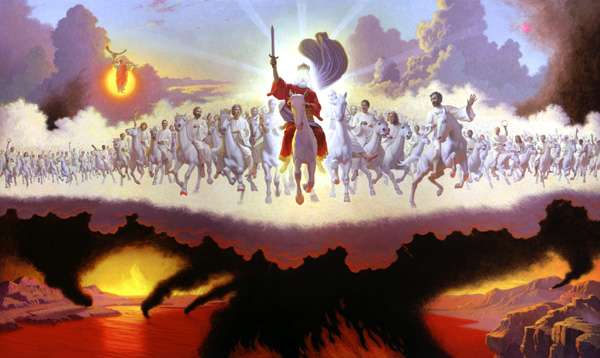 موضوع
الرؤيا
يسوع ينتصر!
احصل علي هذا العرض مجانا!
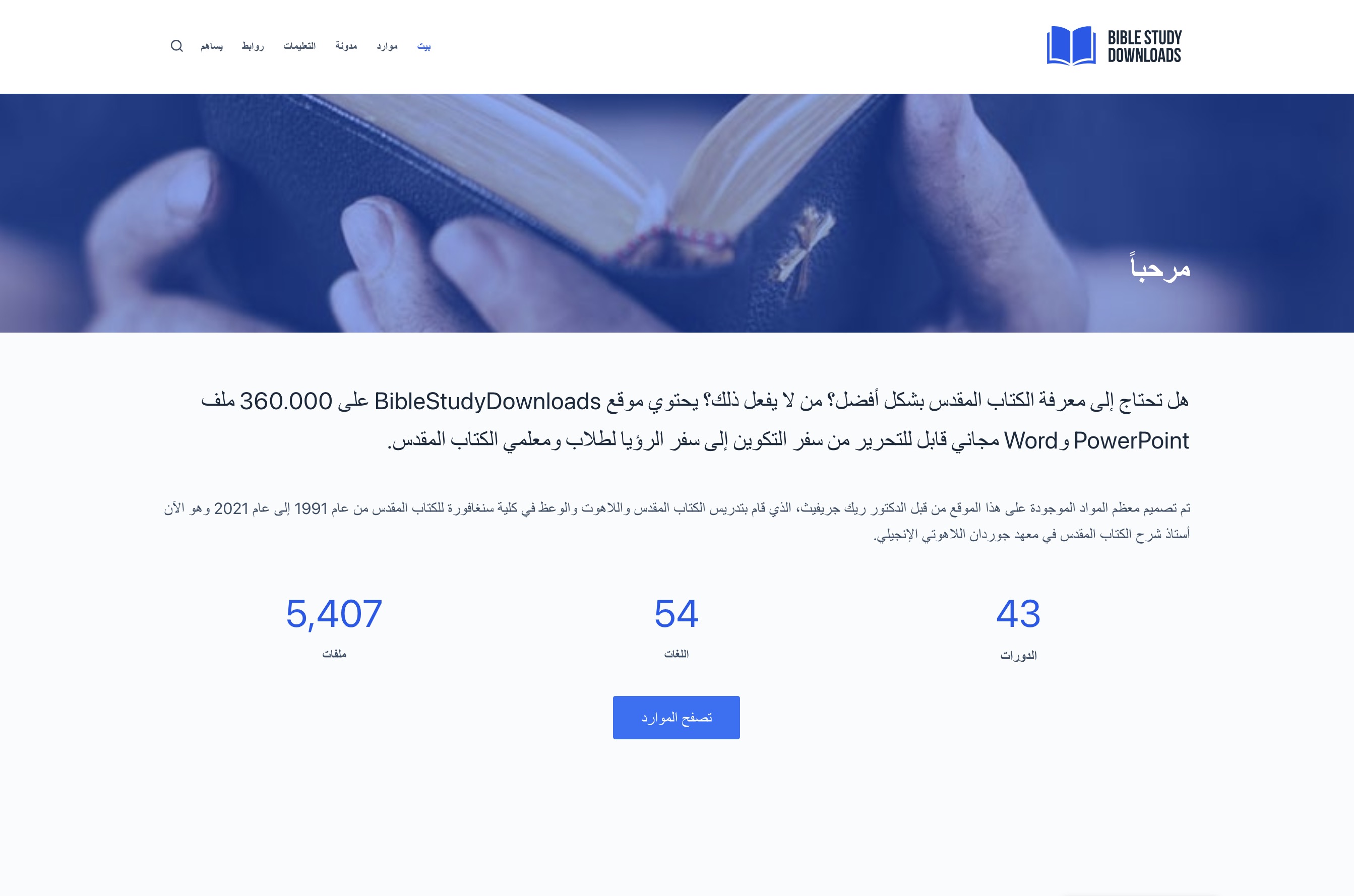 وعظ العهد الجديد • BibleStudyDownloads.org
[Speaker Notes: NP NT Preaching (np) Arabic]